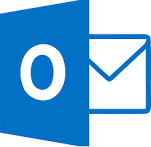 Mer enn 60 e-posttips
Et «lynkurs» som gjennomgår de viktigste mulighetene i Outlook

Nettkurs 20.oktober 2021
10.00 – 11.00
Steinar Skogheim
USIT
Steinar Skogheim, Gruppe for meldingstjenester, USIT
1
Er vi tilbake til det normale?
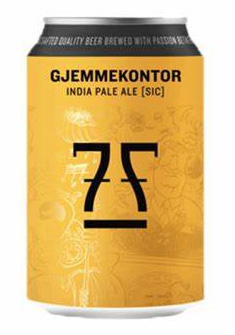 Det har vært en periode med mange utfordringer, men mange har nok lært mye om nettmøter og nettkurs.

Noen vil nok fortsette med hjemmekontor når det passer, f.eks. hvis de brygger på en forkjølelse eller lignende.

Vi kan nå lettere delta i møter uten å være fysisk til stede.
Steinar Skogheim, Gruppe for meldingstjenester, USIT
2
Dette er et kurs som opprinnelig var laget til de nå nedlagte «Lynkursdagene».

Vi skal ramse opp over 60 tips og muligheter i Outlook e-post, og håper at alle får med seg noe de kan ha nytte av.

Foilene blir lagt ut på kursets hjemmeside.

Jeg tror mange ikke bruker mulighetene i Outlook, fordi de ikke er klar over at de finnes.

Hva betyr migreringen fra Exchange 2013 til 2019 for oss?

Vi holder dette kurset ved hjelp av Zoom.
Steinar Skogheim, Gruppe for meldingstjenester, USIT
3
Nede til venstre ser vi at video er slått av
Vi kan også slå av vår egen mikrofon (Mute)
Chat gir mulighet til å stille spørsmål underveis
Steinar Skogheim, Gruppe for meldingstjenester, USIT
4
Nettkurs i Outlook
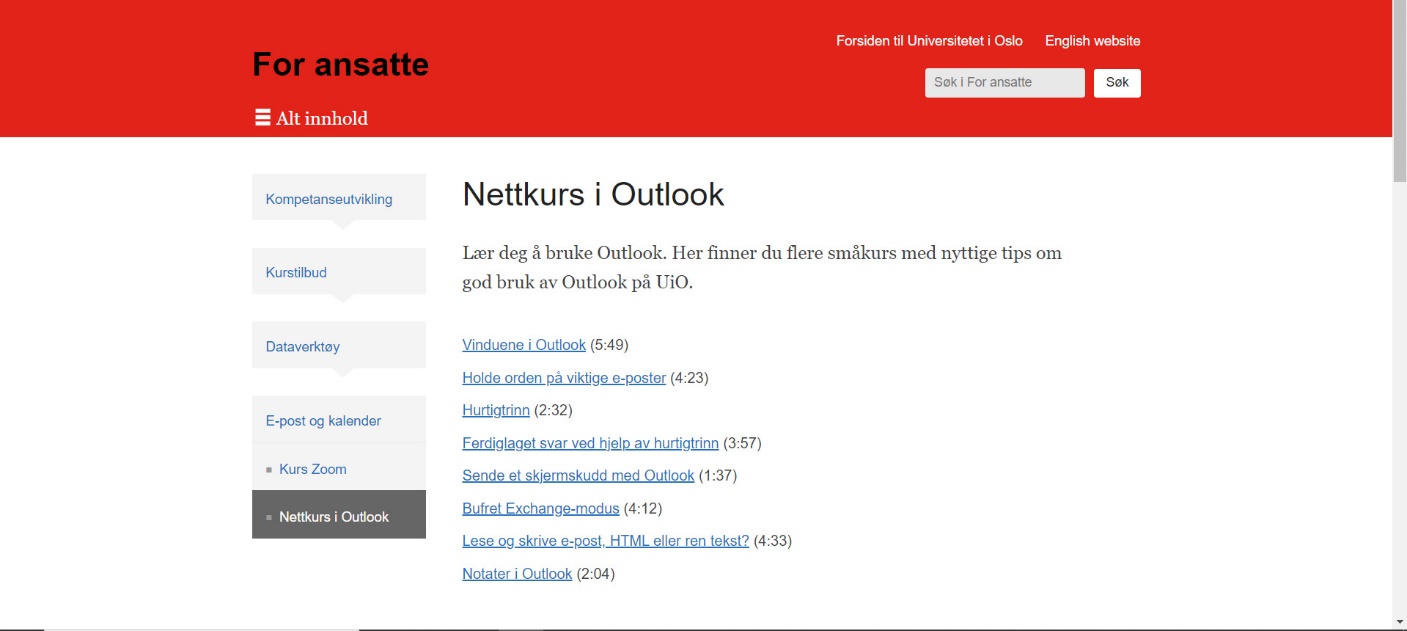 På denne siden legger vi ut små nettkurs om Outlook.
Steinar Skogheim, Gruppe for meldingstjenester, USIT
5
Vi har migrert fra Exchange 2013 til 2019
E-posten vår ble i  løpet av sommeren og høsten flyttet over til de nye Exchange-serverne.

Server, datamaskin eller dataprogram som leverer tjenester til klienter i et nettverk. (Kalles også en tjener)

En klient kan for eksempel være en datamaskin eller smarttelefon.
Outlook er en klient som bl.a. leser e-posten vår fra en Exchange-server.
Du kan bruke forskjellige e-postlesere (klienter) for å lese e-posten din.
Steinar Skogheim, Gruppe for meldingstjenester, USIT
6
Versjoner
Vi gikk over til Exchange i 2014.
Det var da Exchange 2013 som ble installert på serverne våre.
De fleste begynte å bruke Outlook som e-postleser, og det var versjon 2010 de fleste startet med.
For noen år siden ble versjon 2016 av Outlook rullet ut.
Grunnen til at det ikke byttes med en gang det kommer en ny versjon, er for at man vil være sikker på at feil er rettet, og at man kan gjøre UiO-tilpasninger.
Outlook 2019 ?
Steinar Skogheim, Gruppe for meldingstjenester, USIT
7
Steinar Skogheim, Gruppe for meldingstjenester, USIT
8
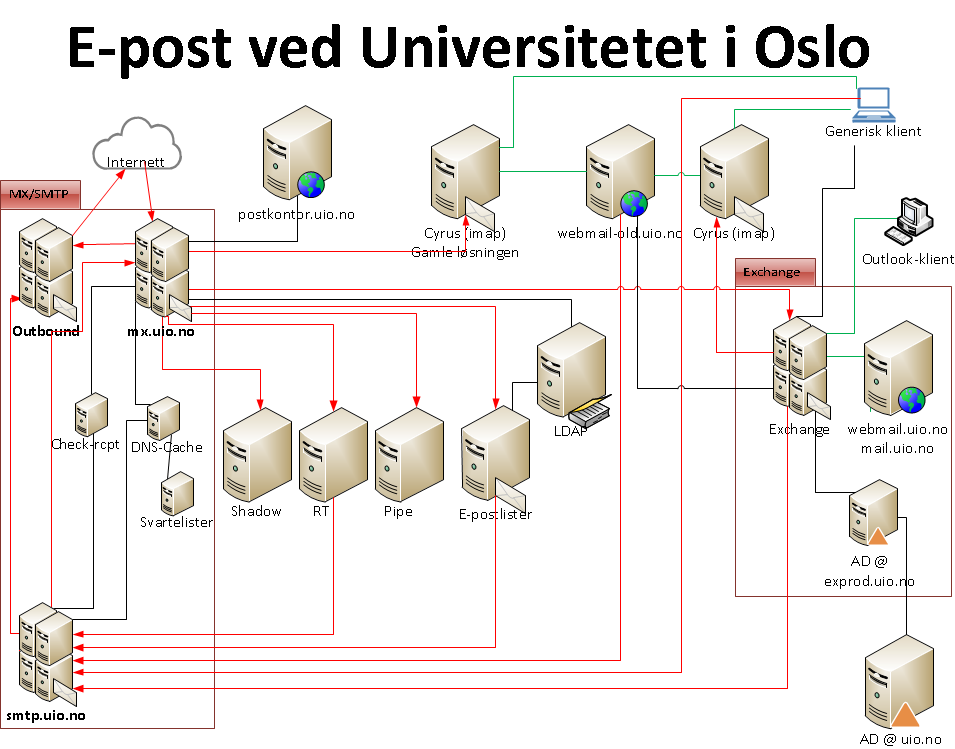 Hvordan leser vi e-posten vår?Outlook/OWA (webmail)
Exchange 2013/2019
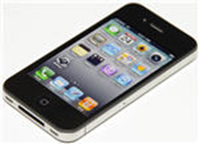 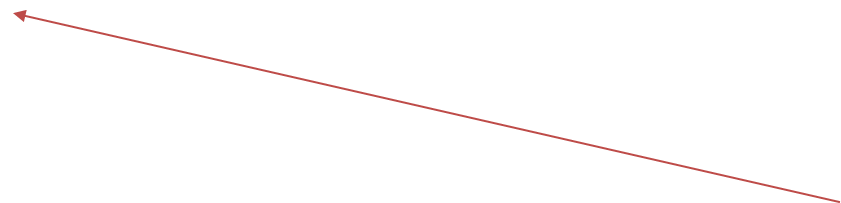 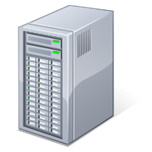 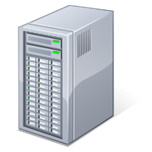 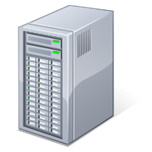 OWA via en nettleser (mail.uio.no)
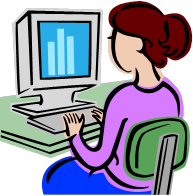 kiosk.uio.no
Her ligger  dine e-post og kalenderdata
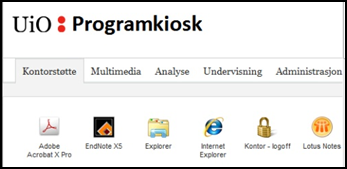 Outlook 2016/2019
OWA 2019 Hvis du er flyttet, vil OWA se slik ut.
Steinar Skogheim, Gruppe for meldingstjenester, USIT
11
Da kjører vi på…
Husk at foilene blir tilgjengelig
Det er mulig å chatte underveis
Noen tema blir nøyere gjennomgått i senere kurs, hvor det også blir Live Demo underveis
Steinar Skogheim, Gruppe for meldingstjenester, USIT
12
1
Profil
Når du starter Outlook for første gang på en maskin, vil det lages en profil som ligger lokalt på maskinen.

Noen av innstillingene du foretar i Oulook, vil ikke være satt hvis du bruker Outlook på en annen maskin. De følger med profilen. (Noen av innstillingene legger seg i .ost-filen)                             

Hvis du av en eller annen grunn må slette profilen, vil den opprettes på nytt neste gang du starter Outlook.

Om profilen i Outlook
Steinar Skogheim, Gruppe for meldingstjenester, USIT
13
2
Er båndet forsvunnet?
Steinar Skogheim, Gruppe for meldingstjenester, USIT
14
Dobbeltklikk på en av fanene
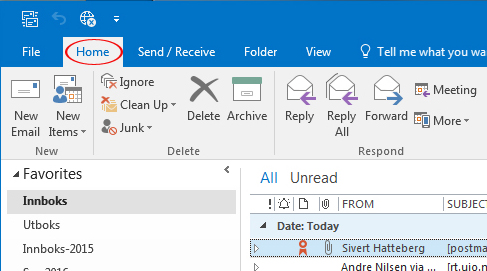 Eller trykk Ctrl+F1
Steinar Skogheim, Gruppe for meldingstjenester, USIT
15
Quick Access Toolbar
3
Verktøylinje for hurtigtilgang
Denne ligger oppe til venstre, og er den sammme uansett hvilken modul du er i.
Du kan tilpasse den til ditt eget behov.
Steinar Skogheim, Gruppe for meldingstjenester, USIT
16
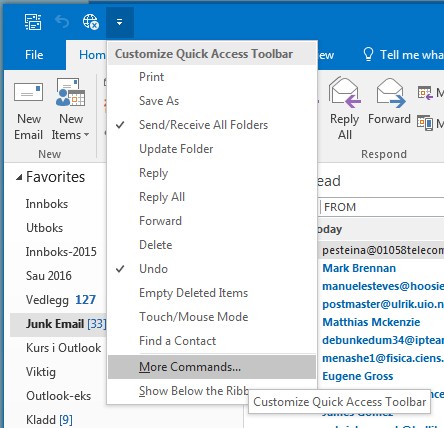 Du kan velge fra en liste med de mest brukte alternativene, men du kan også finne andre valg ved hjelp av More Commands…
Du kan også høyreklikke på en knapp hvor som helst på et av båndene, og velge
«Add to Quick Access Toolbar»
17
Steinar Skogheim, Gruppe for meldingstjenester, USIT
Tastatursnarveier
4
Du kan enkelt aktivere de forskjellige knappene på båndet uten å bruke musa.
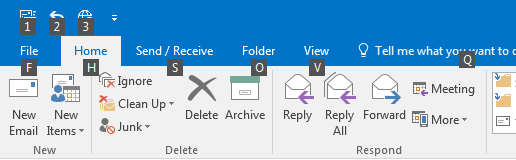 Trykk ned Alt-tasten
Trykk bokstaven for kategorien du vil gå til
Trykk bokstaven for kommandoen du vil benytte
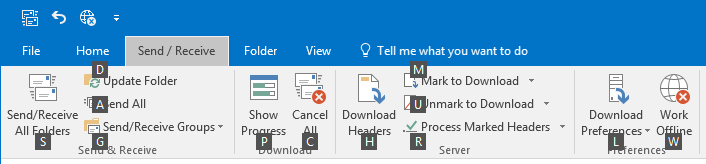 Steinar Skogheim, Gruppe for meldingstjenester, USIT
18
Pek på Reply-knappen med musa, og du får opp hva tastesnarveien er.
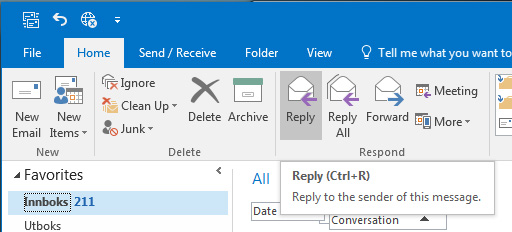 Du kan altså utføre kommandoer uten å bruke musa
Hvorfor er dette viktig?
Steinar Skogheim, Gruppe for meldingstjenester, USIT
19
Musearm (Aktuelt nå som hjemmekontor brukes mye)
Musearm er en samlebetegnelse på belastningsskader i skulder og spesielt underarm.
Hovedårsaken er feil arbeidsstilling når en bruker tastatur og mus.

Forebygging er utrolig viktig. Lar du det gå så langt at du får problemer med musearm eller andre belastningsskader, er det gjerne litt for sent.
Det finnes mange forskjellige ergonomiske varianter. Selv om noen kan være dyre, så er de fleste innspart etter en sykedag.
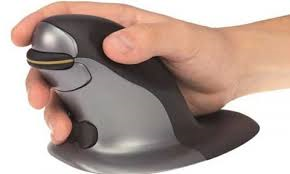 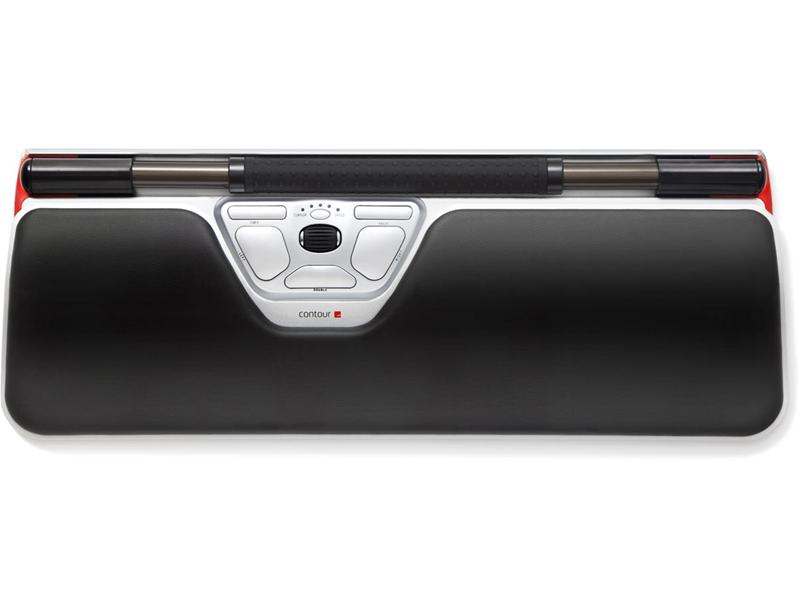 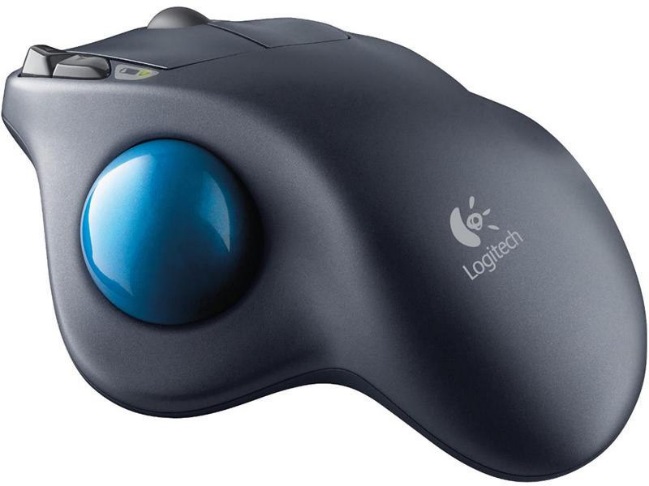 Rullemus
Steinar Skogheim, Gruppe for meldingstjenester, USIT
20
Bedriftshelsetjenesten
Dere kan finne mye nyttig på Bedriftshelsetjenestens sider, bl.a. :

Bedriftshelsetjenestens pauseøvelser
Bedriftshelsetjenestens nettside om ergonomi
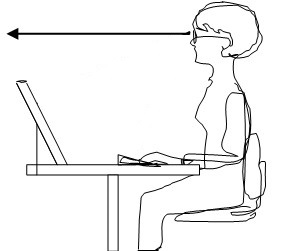 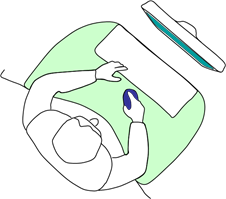 Steinar Skogheim, Gruppe for meldingstjenester, USIT
21
5
Skifte mellom moduler ved hjelp av hurtigtaster
Ctrl+1   Vise e-postmodulen
Ctrl+2   Vise kalendermodulen
Ctrl+3   Vise kontaktmodulen
Ctrl+4   Vise oppgavemodulen
Ctrl+5   Vise notatmodulen
Ctrl+6   Vise mappelisten i navigasjonsruten
Søk på «Hurtigtaster i Outlook 2016», så får du opp flere sider med hurtigtaster.
Steinar Skogheim, Gruppe for meldingstjenester, USIT
22
Vinduene i Outlook
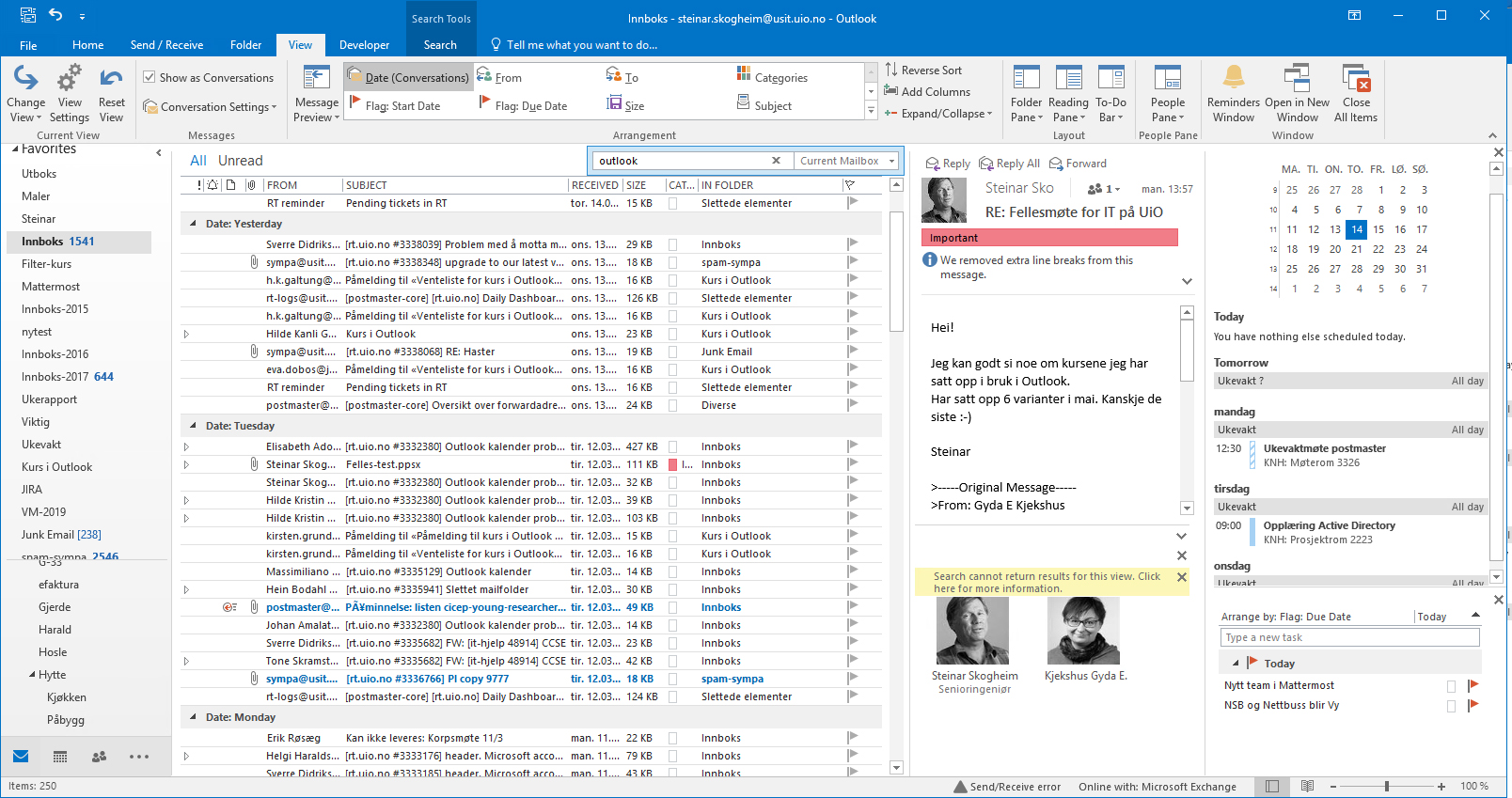 Steinar Skogheim, Gruppe for meldingstjenester, USIT
23
Navigasjonsruten
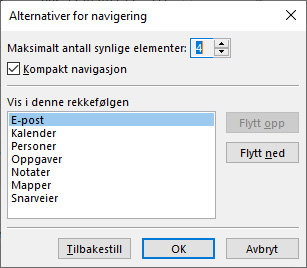 Steinar Skogheim, Gruppe for meldingstjenester, USIT
24
Personruten
6
Personruten nederst i meldingsvinduet viser omfattende informasjon om din tidligere kommunikasjon med hver meldingsdeltaker.
Steinar Skogheim, Gruppe for meldingstjenester, USIT
25
Personruten kan minimeres.

Bufret Exchange-modus må være aktivert for at du skal få detaljvisning.
Steinar Skogheim, Gruppe for meldingstjenester, USIT
26
Gjøremålsfeltet (To-Do-Bar)
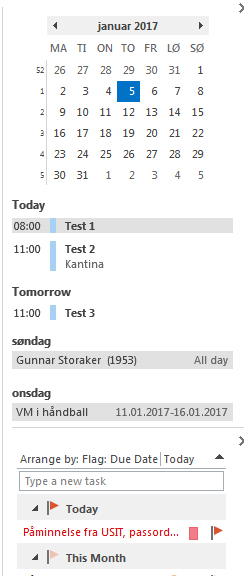 7
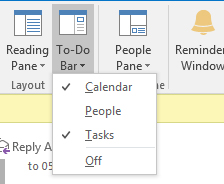 Lar deg holde oversikt og tilgang til de nærmeste avtaler, oppgaver og flaggede meldinger. Du kan gjøre innstillinger for gjøremålsfeltet ved å klikke på To-Do-Bar under View
(Alt+F2 for å vise eller skjule)
27
Steinar Skogheim, Gruppe for meldingstjenester, USIT
8
Flagge en melding
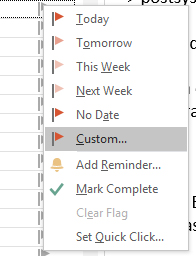 Klikker du på flagget ved siden av en melding, blir meldingen merket med et flagg, og dukker opp i oppgavelisten.
Høyreklikker du, så vil du få opp valgene til venstre.
Klikker du på Tomorrow, vil du få et varsel neste dag.
Du kan også merke en adresse, slik at du husker å ta kontakt.
Du kan også få opp opp disse merkede meldingene i kalenderen din.
Steinar Skogheim, Gruppe for meldingstjenester, USIT
28
Velger du Custom, så får du opp denne boksen, og kan bl.a. velge når du skal minnes på dette med en alarm.
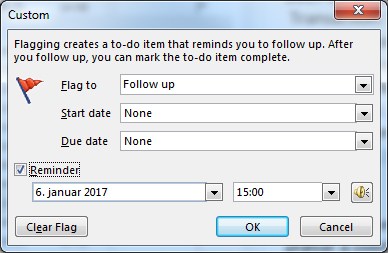 Steinar Skogheim, Gruppe for meldingstjenester, USIT
29
9
Hvordan få større skrift i leseruten
Nederst på høyreside finnes det en mulighet til å lage skriften i leseruten større:
Denne gjelder bare for meldingen du står i, men du kan gjøre det permanent på denne måten:

File/Options/Mail
Stationary and Fonts (Under Compose message)
Steinar Skogheim, Gruppe for meldingstjenester, USIT
30
Hvordan gjøre teksten i e-posten lettere å lese
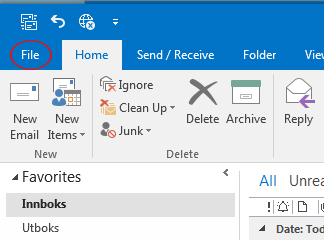 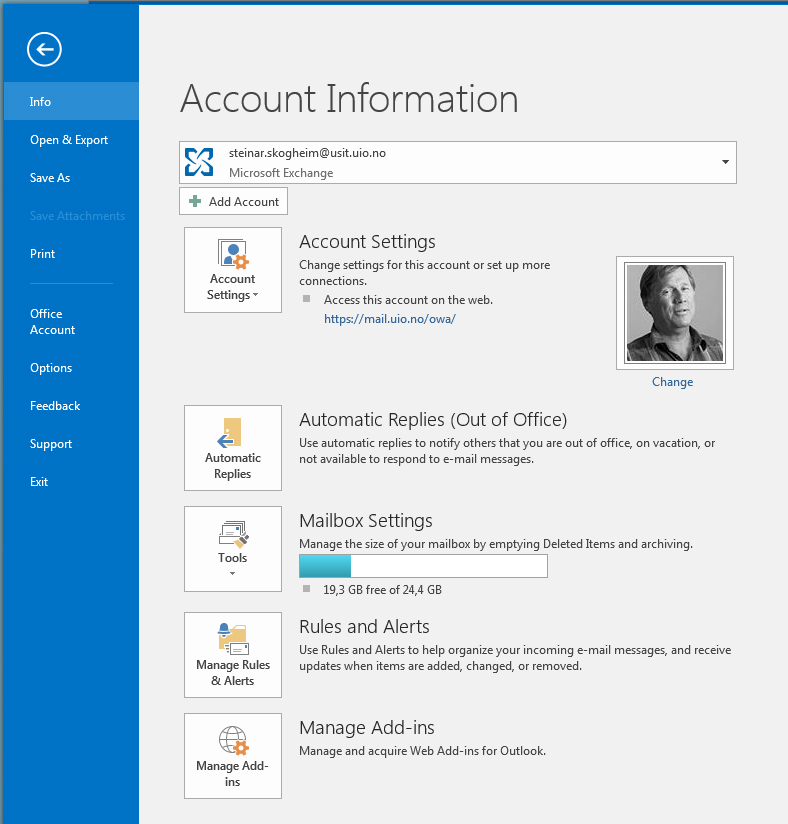 Velg Options
(Alternativer)
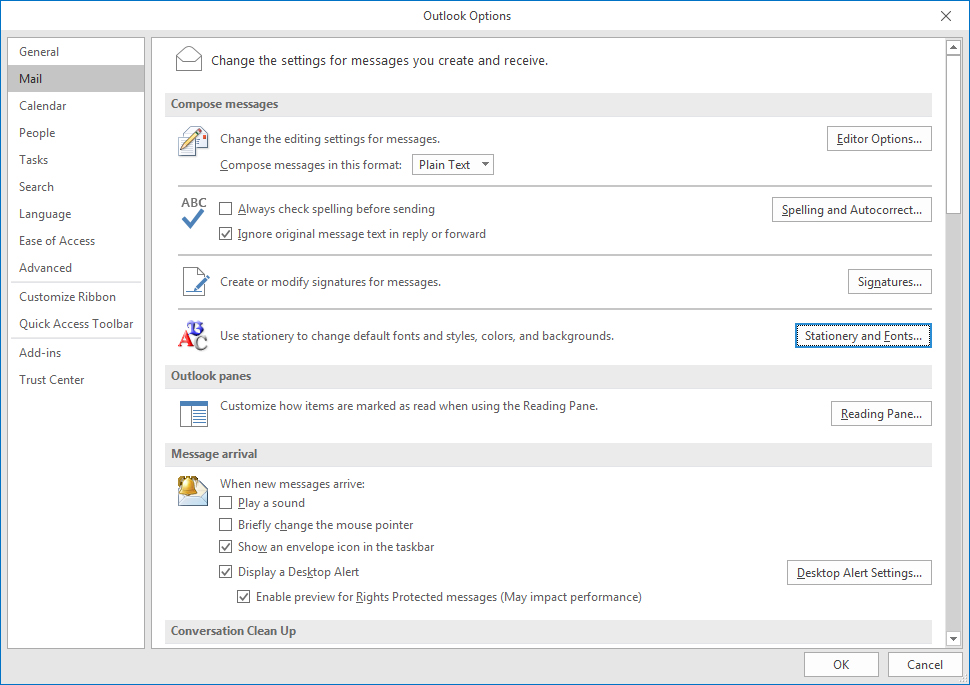 Steinar Skogheim, Gruppe for meldingstjenester, USIT
31
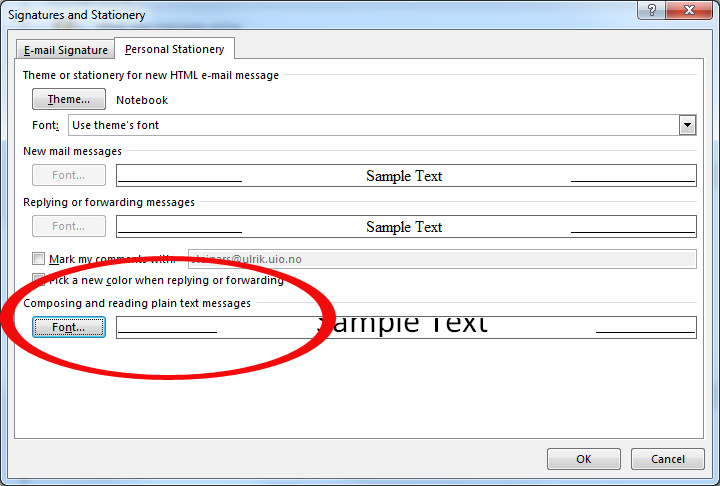 Steinar Skogheim, Gruppe for meldingstjenester, USIT
32
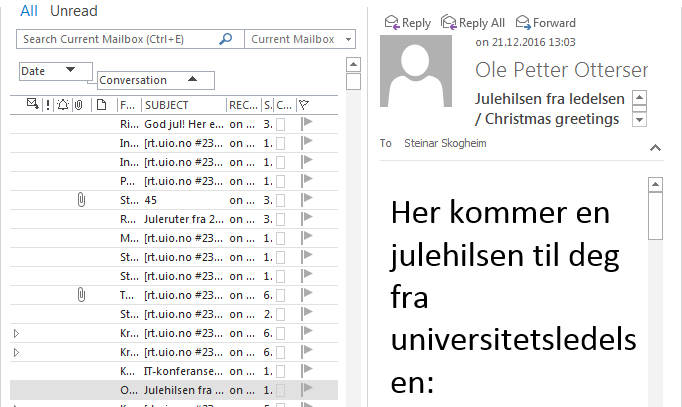 Du får samme fontstørrelse når du skal skrive en melding.
Steinar Skogheim, Gruppe for meldingstjenester, USIT
33
Forandre innholdsruten
Det er også mulig å endre bokstavstørrelse i innholdsruten.
(Den som lister opp e-postene)

Høyreklikk på linjen med From, Subect…
View Settings
Other Settings 
Row Font
Steinar Skogheim, Gruppe for meldingstjenester, USIT
34
10
Backstage-visningen
Trykk på File oppe til venstre, eller Alt+F
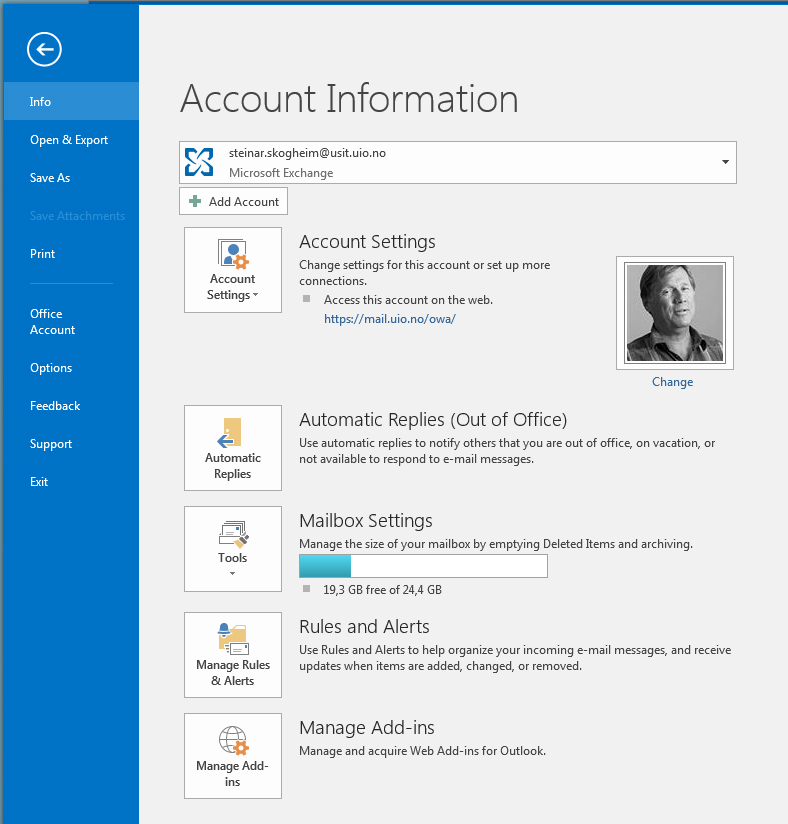 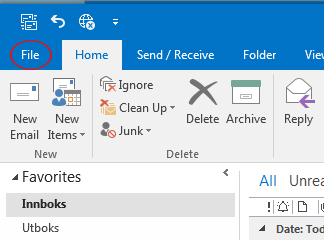 Steinar Skogheim, Gruppe for meldingstjenester, USIT
35
Er Outlook satt opp riktig?
11
Se i Backstage-visningen (Trykk på File):
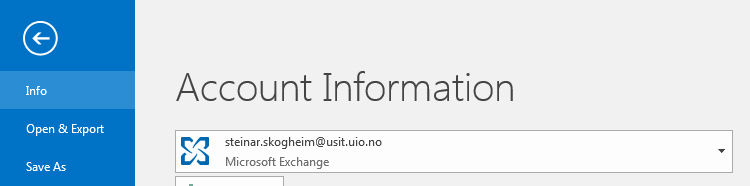 Hvis det står IMAP i stedet for Microsoft Exchange, 
så er det feil.
Automatisk svar
12
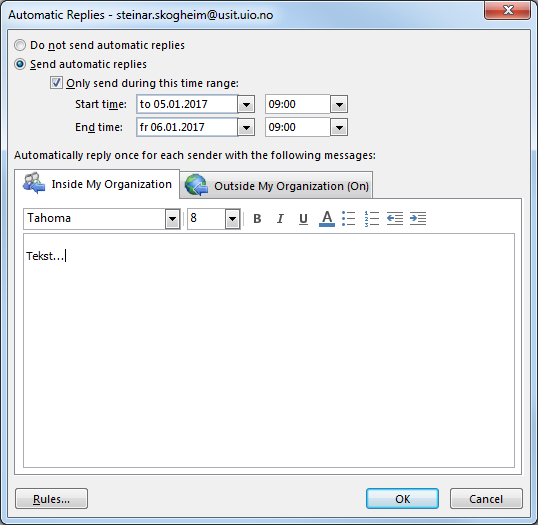 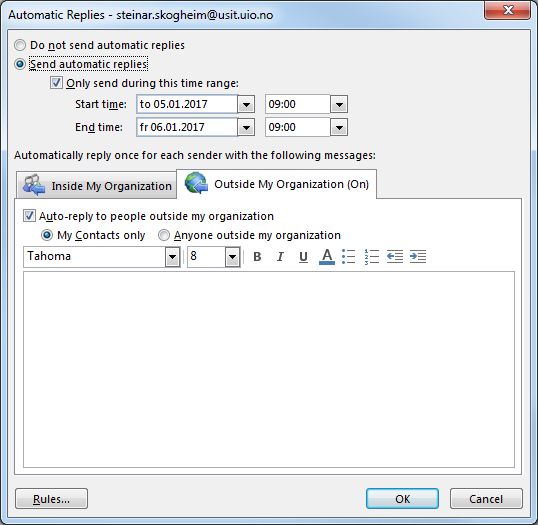 13
Bufret Exchange-modus
Dette betyr at du laster ned hele eller deler av exchange-filen din til lokal maskin. Du vil da kunne ha tilgang til e-posten din selv om du ikke er på nett. (Ikke ny e-post)
Aktiveres fra:
File/Account Settings/Account Settings…
Velg e-mail account
Velg Change under E-mail
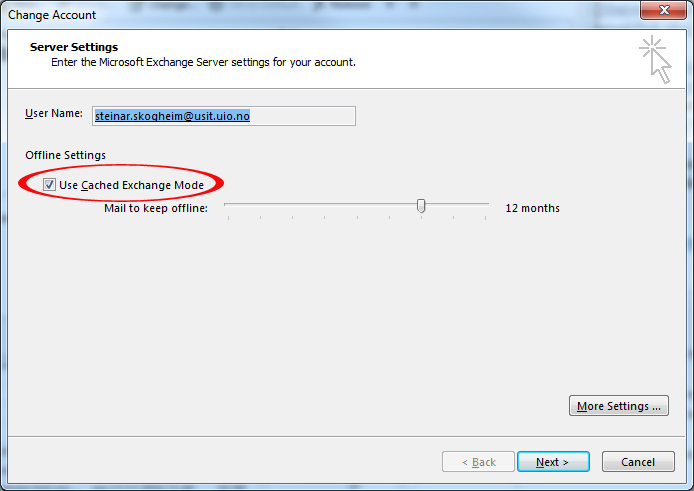 14
Hvordan hente eldre e-post
Hvis Outlook bare viser e-post for den perioden du har oppgitt når du aktiverte bufret exchange-modus, kan du hente resten ved å klikke på Click here to view more on Microsoft Exchange
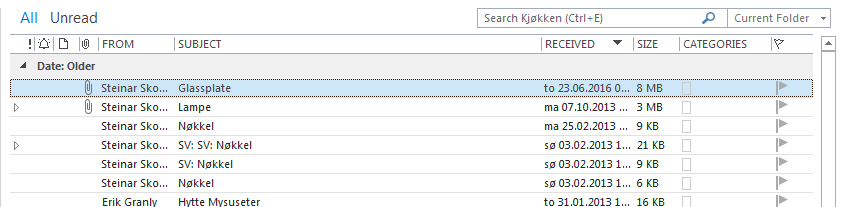 Hvis dette valget ikke er der
hjelper det som oftest å starte Outlook på nytt.
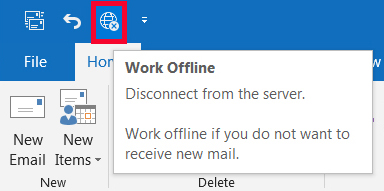 15
.ost og .pst
Datafilen du får når du bruker bufret exchange-modus har endelsen .ost
Hvis du f.eks. arkiverer Outlook-mapper vil datafilen få endelsen .pst
En pst-fil kan importeres  til Outlook:
File / Open & Export / Import/Export
16
Adresseboken
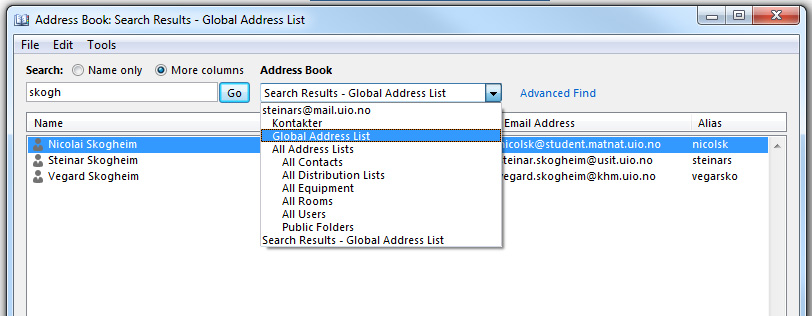 Åpne adresseboken:
Ctrl+Shift+B
Velg «Flere kolonner»
Da kan du også søke på etternavn
Kontakter
17
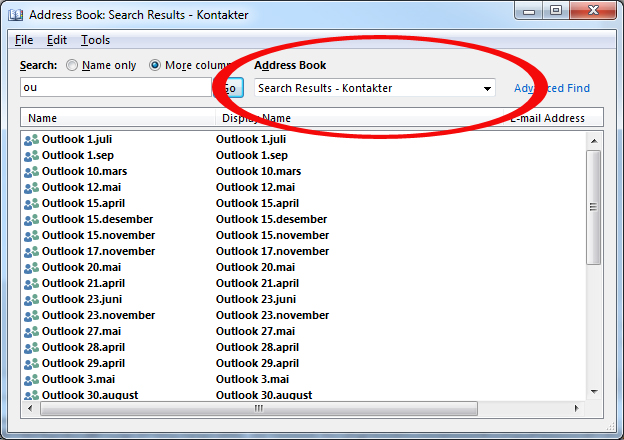 Søke etter adresser
I alle moduler finnes det en søkeboks (søk etter personer) helt til høyre på fanen Hjem
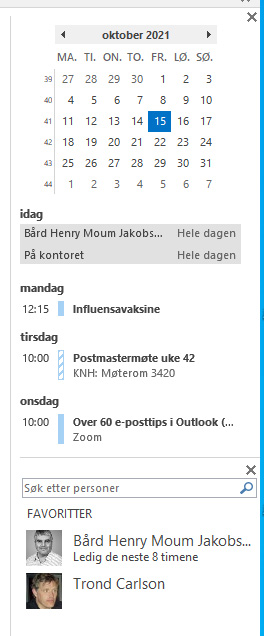 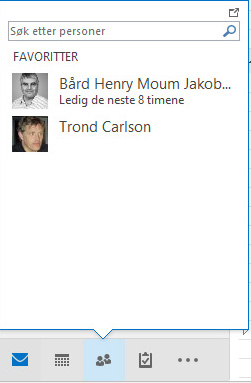 Peker du på person-ikonet nede på navigasjonsruten, får du opp adresser du har lagt i favoritter og et søkefelt.

Søkefeltet finnes også Gjøremålsfeltet
Lage en kontakt
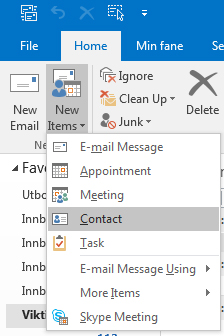 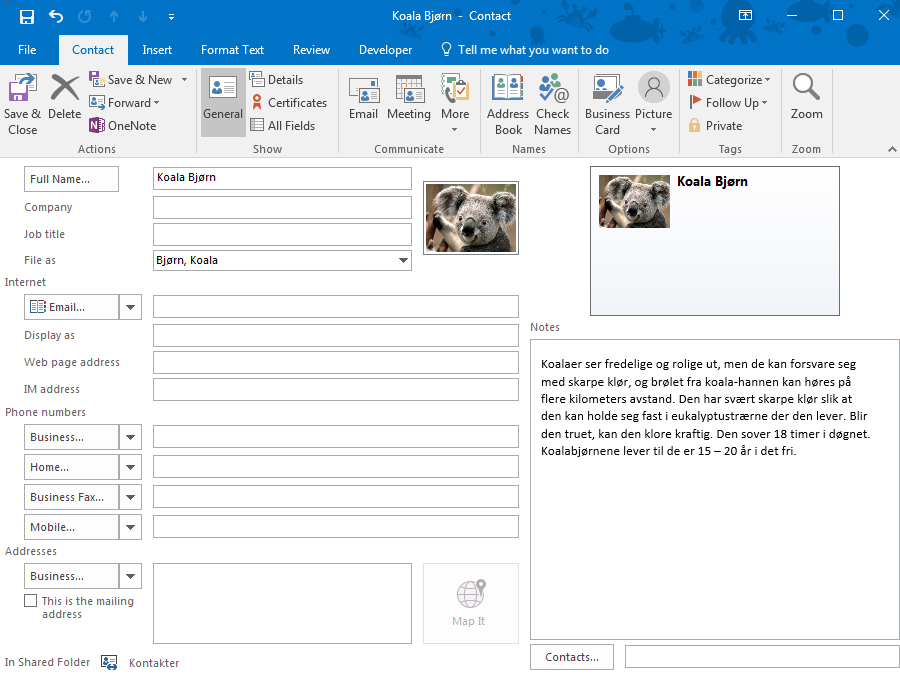 Du kan også høyreklikke på avsenderadressen i en åpen e-post og velge at adressen skal legges inn i kontaktlisten din.
18
Kontaktgruppe
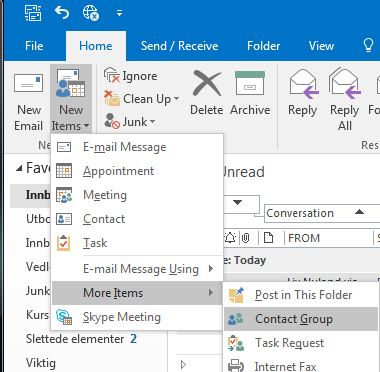 Du kan lage dine egne kontaktgrupper. 
Disse vil bli liggende blant dine kontakter.

Åpne adresseboka og velg:
File/New Entry/ New Contact Group

2016:
Du kan bruke knappen New Items for å lage en ny kontaktgruppe
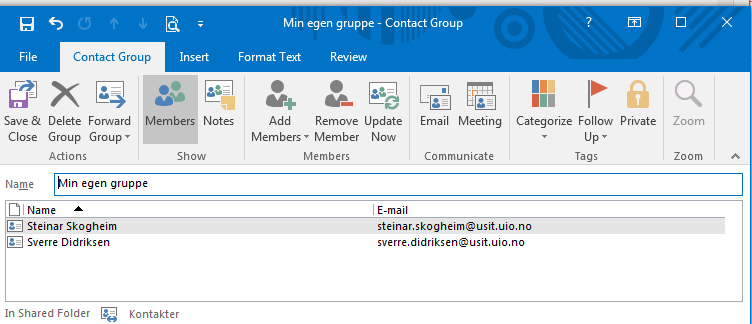 Her kan jeg legge til og fjerne medlemmer.
Jeg kan også legge inn en liste med navn, som jeg f.eks. henter fra Nettskjema.
19
Kontaktgrupper og adresselister
Kontaktgrupper  
(Kan nå lages fra New Items)

Exchangegrupper
Bestille gruppe:
https://www.uio.no/tjenester/it/e-post-kalender/mer-om-epost-og-kalender/

E-postlister (Sympa)
http://www.uio.no/tjenester/it/e-post-kalender/e-postlister/
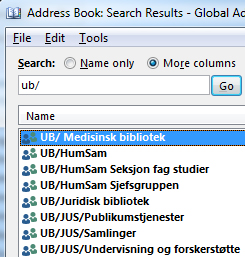 20
Auto-Complete List
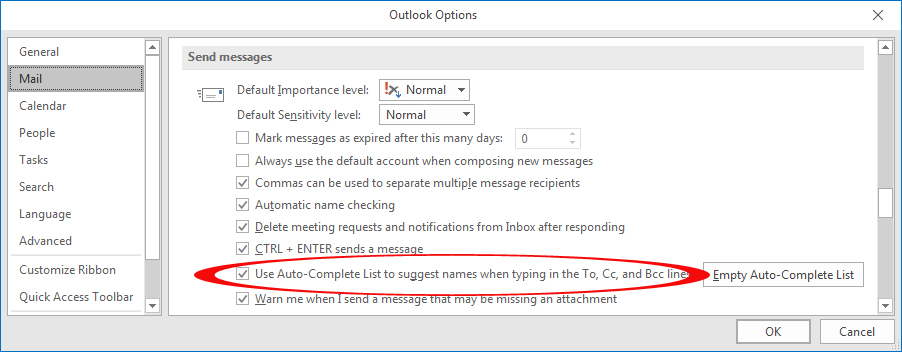 Hvis du lagrer adresser i Auto-Complete List, vil det bli lettere å sette inn adresser.
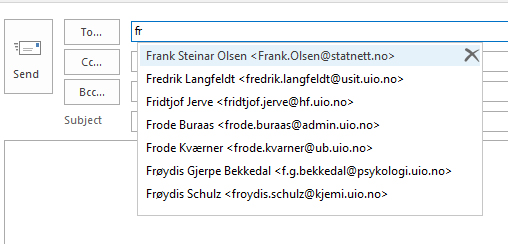 Det er lett å fjerne adresser som du ikke vil beholde i Auto-Complete List. 

Trykk på              for å fjerne.

Hvis adressen mangler, trykk Ctrl+K, og adreseboka kommer opp.
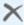 [Speaker Notes: Hvis listen blir for lang (over 1000 ?)
Vil Outlook bare vise dem som er mest brukt]
21
Lese formatert
Hvis du vil lese all e-post som formatert:
Ta bort haken (Anbefales ikke)
File/Options/Trust Center/Email Security/Read all standard mail in plain text
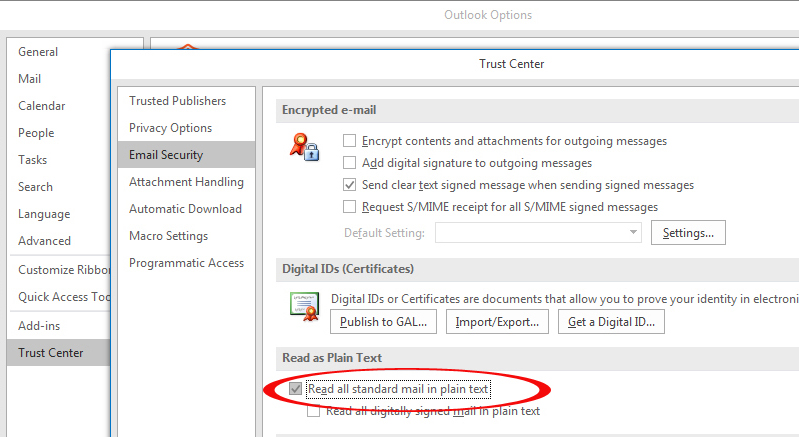 Hvis du leser e-posten som ren tekst, kan du skifte til HTML ved å klikke på We converted this…  og så Display as HTML
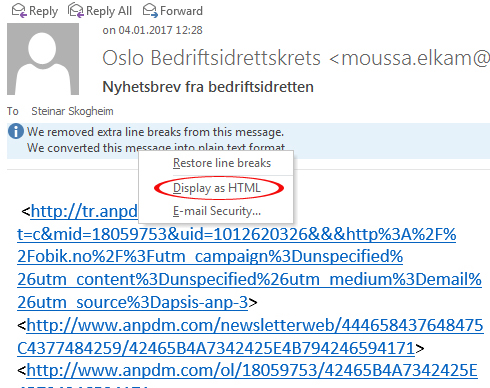 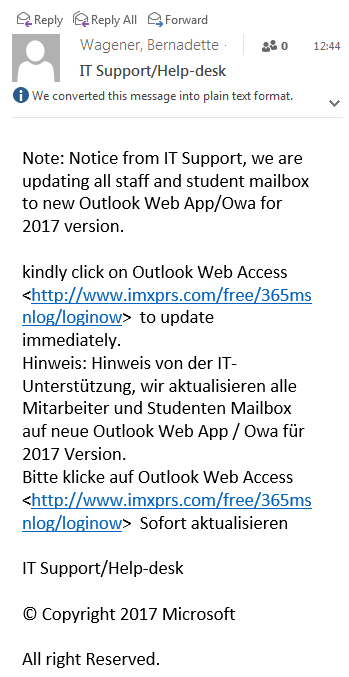 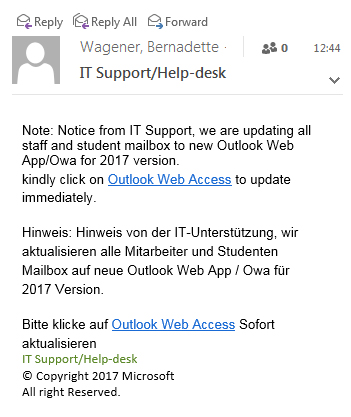 55
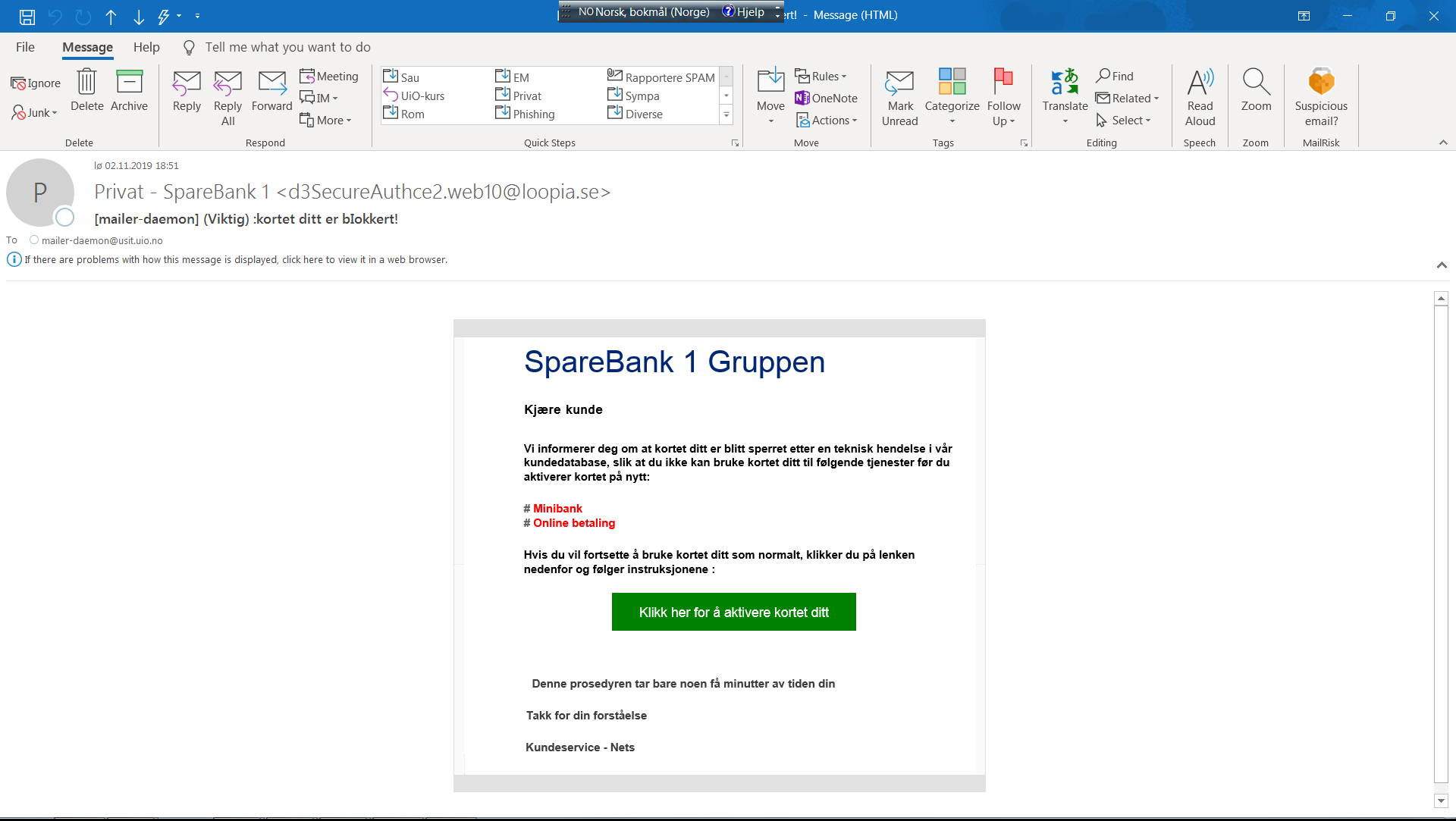 [Speaker Notes: Leser jeg den i html, ser jeg ikke dette uten videre.]
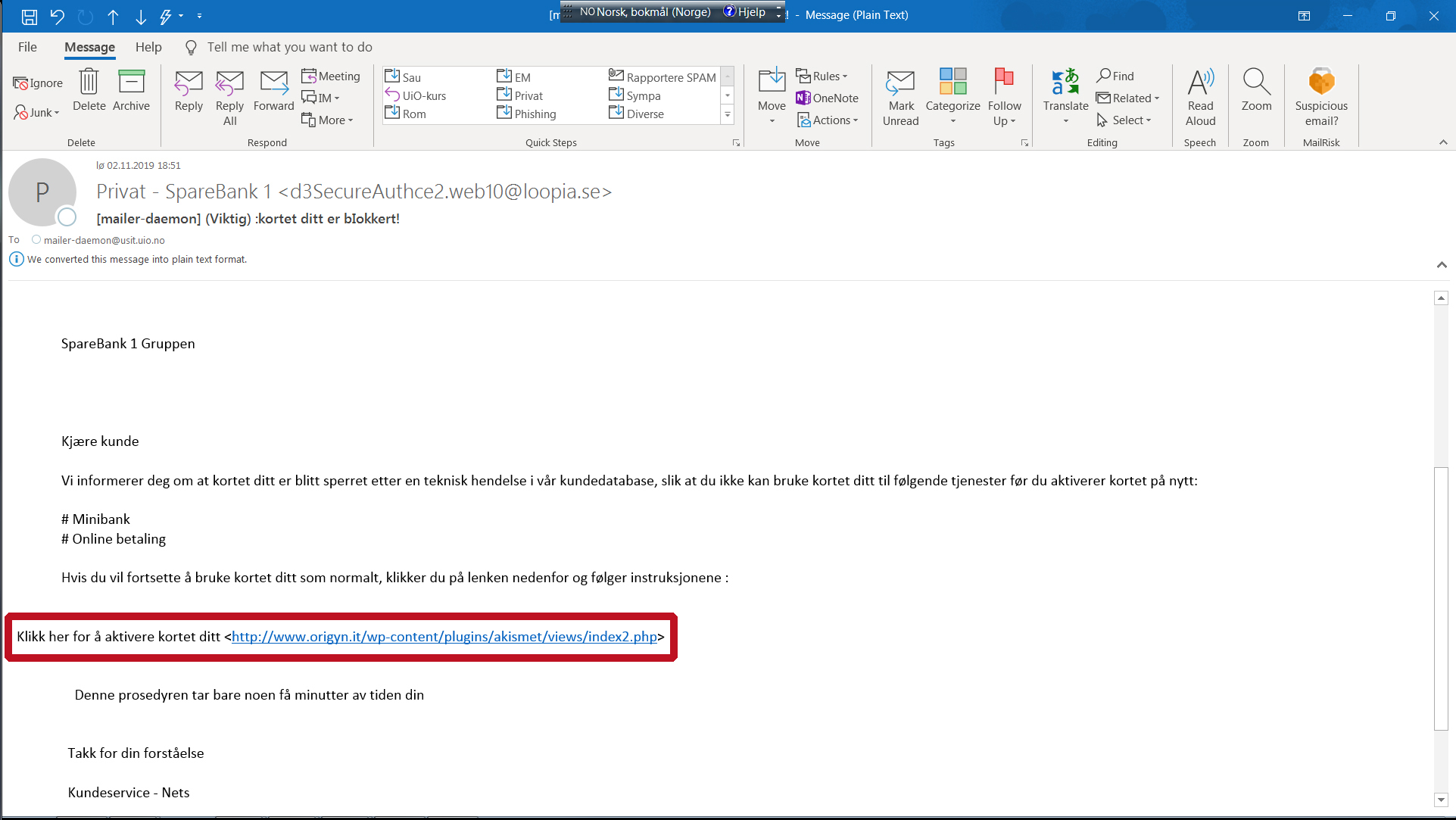 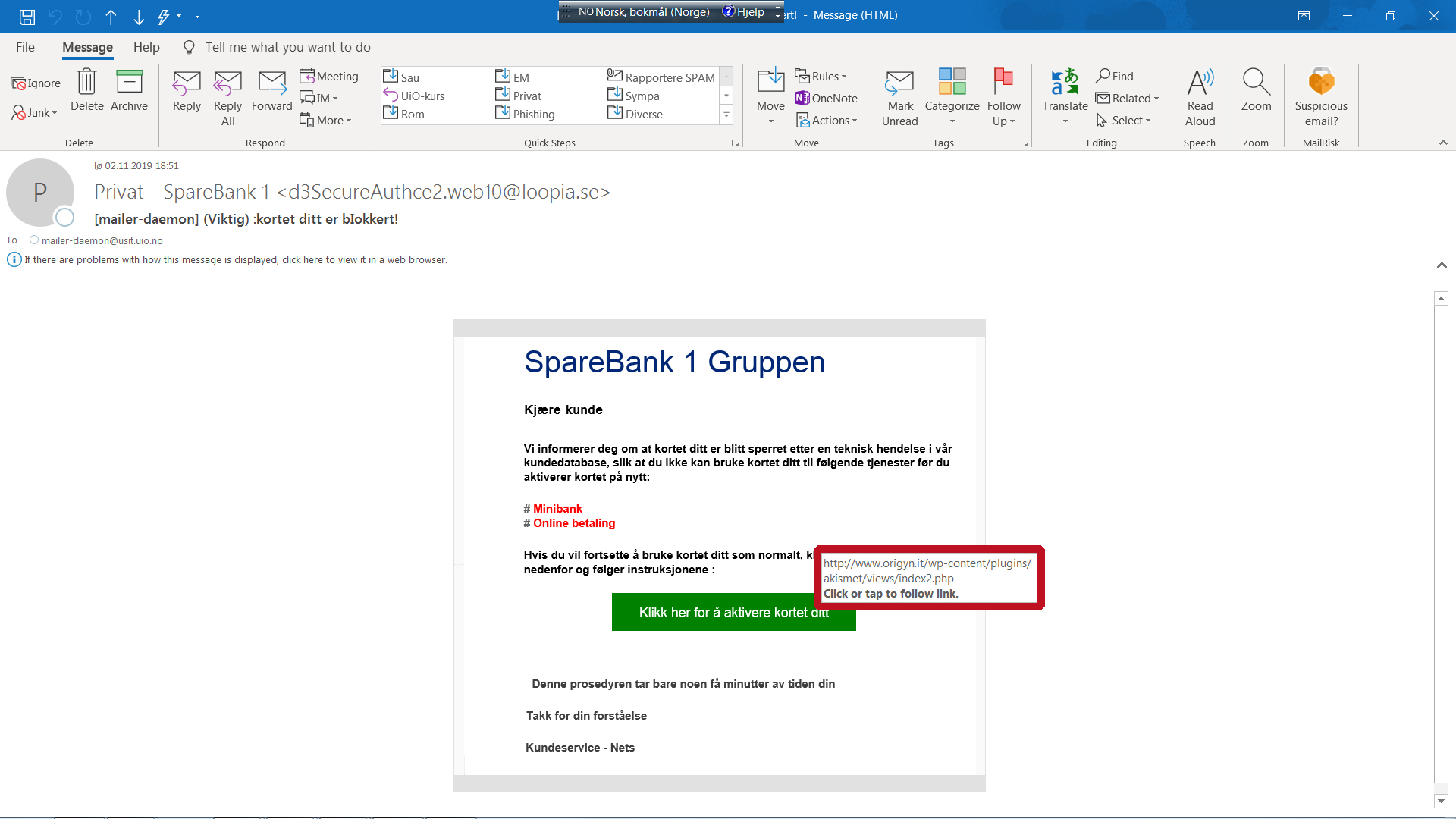 [Speaker Notes: Peker jeg på lenken med musa, vil jeg se hvor lenken fører meg.
Ikke noe jeg bør klikke på. --++--]
Ren tekst / HTML
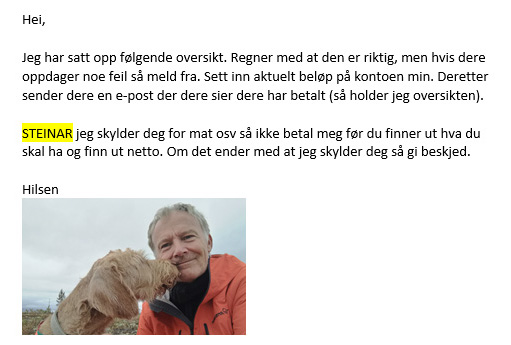 Under ser vi e-posten når jeg leste den som ren tekst, og til høyre når jeg ba om at den skulle vises som HTML.
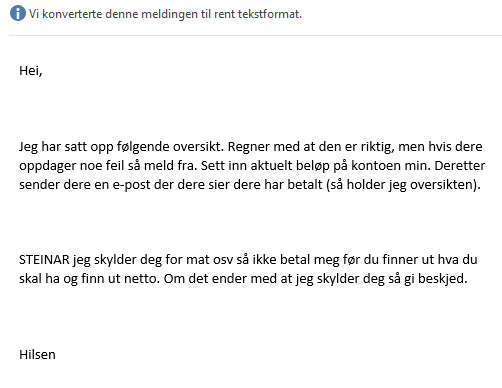 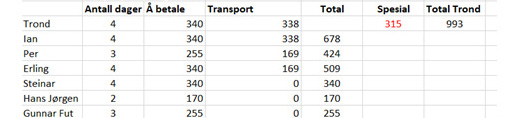 22
Skrive formatert
Hvis du vil skrive all e-post som formatert, kan du bytte ut Plain Text med HTML
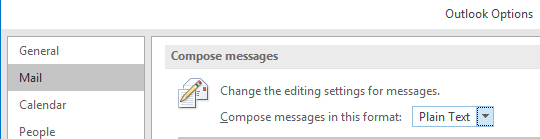 Det er også mulig å skrive en enkelt e-post i HTML
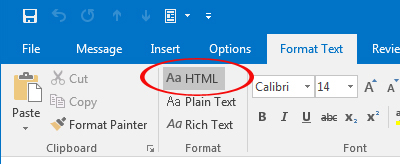 23
Komma og semikolon
I Outlook skilles adresser med semikolon,
men du kan bestemme om komma også skal fungere på samme måte.
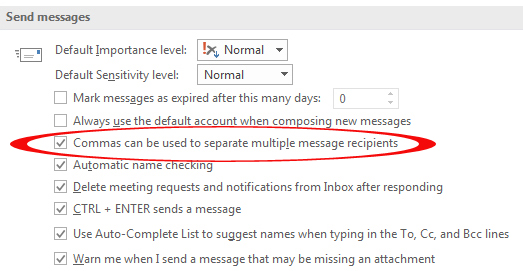 File/Options/Mail
24
Sende en melding på nytt
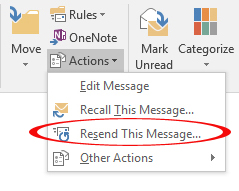 Åpne meldingen som du finner i Sendte Elementer.

Under Actions finner du Resend This Message…
Nå får du opp meldingen, og kan evt. endre mottakere m.m. før du sender den på nytt.
Videresende flere meldinger:
Hold Ctrl-tasten nede, marker meldingene, videresend.
25
Vedlegg
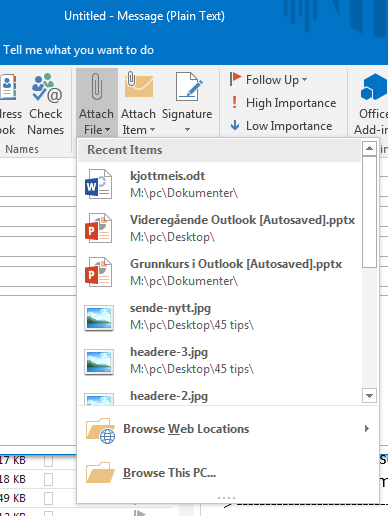 Nytt i 2016 er at når du trykker Attach File, så får du opp de siste filene du har jobbet med.
26
Bcc
Hvis du vil bruke Bcc,
så går du til Options og klikker på Bcc.

Du vil nå få opp Bcc hver gang du skal skrive en ny melding.
Denne innstillingen ligger i profilen lokalt på maskinen, så du må gjøre dette på nytt hvis du bytter til en annen maskin.
27
Vise diskusjoner (Tråding)
Viser en serie med mottatte meldinger som stammer fra den samme originalmeldingen.




Slås på under fanen View, Show as Conversations, og du kan velge om det skal gjelde for alle mappene dine.
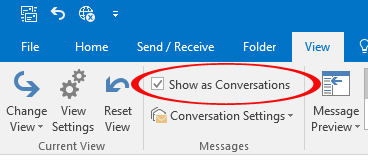 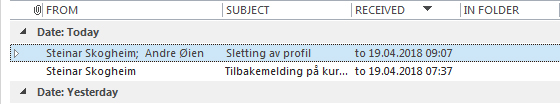 Når vi trykker på trekanten vil meldingene i tråden vises. 




Trykker en gang til for å få med de som ligger i andre mapper.
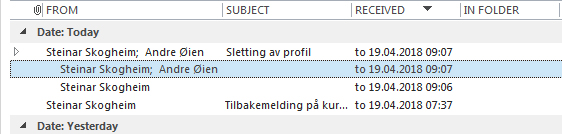 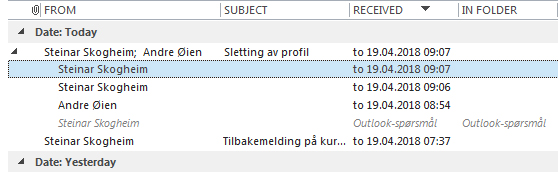 Vi ser at meldinger som er flyttet til andre mapper vises i kursiv.
28
Hurtigklikk
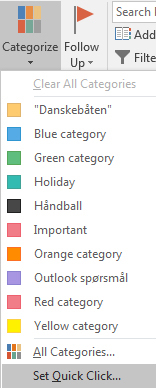 Du kan lage et hurtigklikk, som gjør at en bestemt kategori settes når du klikker kolonnen for kategori
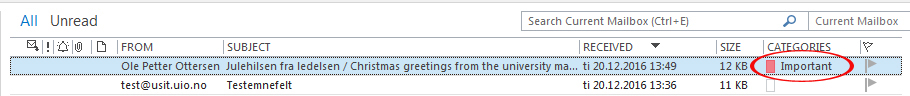 29
Favorittmappe
Høyreklikk på mappen du vil vise i Favoritter.
Velg Show in Favorites
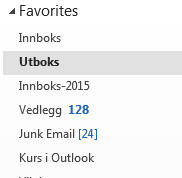 Når du ikke lengre trenger å ha mappen i Favoritter, så høyreklikker du på den, og fjerner den.

Du vil ikke se i Favoritter om en mappe har noen undermapper.
30
Utboks
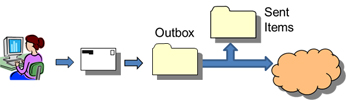 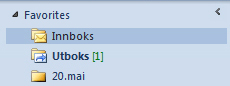 Hvis det ligger meldinger i utboksen, så er de IKKE sendt!
Les mer om dette.
[Speaker Notes: Det at e-post blir liggende i utboksen, er et problem som har eksistert i flere versjoner av Outlook.

Les mer her:
http://www.uio.no/tjenester/it/e-post-kalender/outlook/hjelp/e-post/outbox.html

Det er lurt og legge utboksen sammen med favorittmappene, slik at det blir lettere å se om e-post blir liggende der.]
31
Søkemappe
En søkemappe er en virtuell mappe som inneholder e-post som oppfyller visse kriterier du har satt.
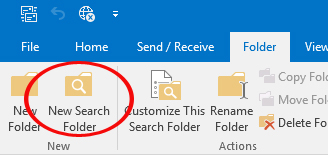 Klikk på New Search Folder under fanen Folder.
Eller høyreklikk på selve mappen nede i mappeoversikten.
Du kan lage søkemapper som f.eks. inneholder all e-post fra en person, alle med vedlegg o.s.v.

NB! Søker bare i .ost-filen
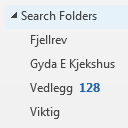 Søkemappe
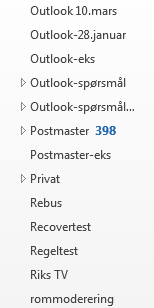 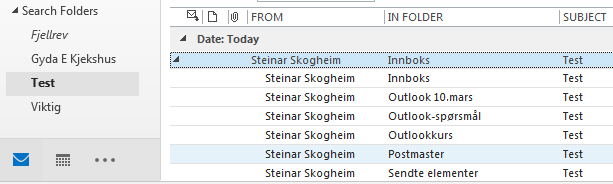 NB! En søkemappe leter ikke i Junk Email
Her lager jeg en mappe som skal sortere ut alle e-postene jeg har kategorisert som viktig. 

Når jeg nå åpner søkemappen får jeg en oversikt over e-post jeg har merket.
Kan være lurt å flytte mappen til favoritter.
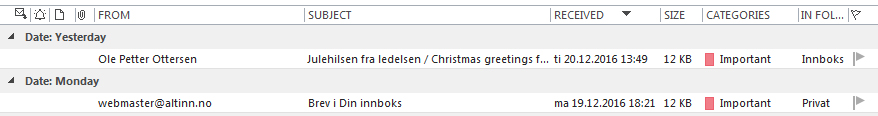 32
Hurtigtrinn
Hurtigtrinn kan inneholde opptil 12 handlinger. Ligger under fanen Home.
Vi får opp noen enkle muligheter ved å klikke på den lille pilen nede til høyre i bildet.
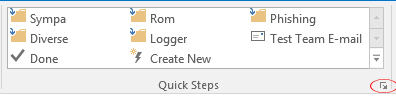 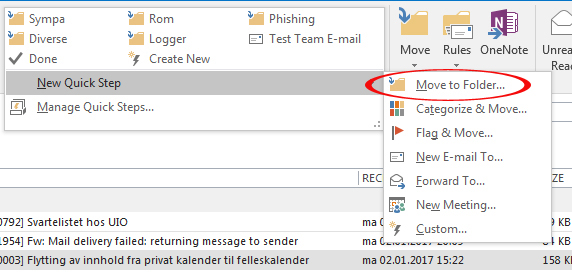 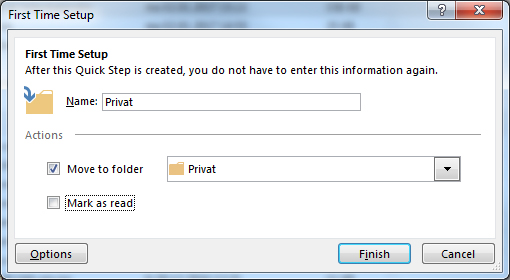 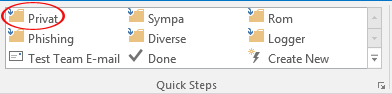 Når jeg nå trykker på knappen Privat, vil e-posten legges i mappen som heter Privat.
33
Ferdiglagde svar
[Speaker Notes: http://www.uio.no/tjenester/it/e-post-kalender/outlook/hjelp/e-post/ferdiglagde-svar.html]
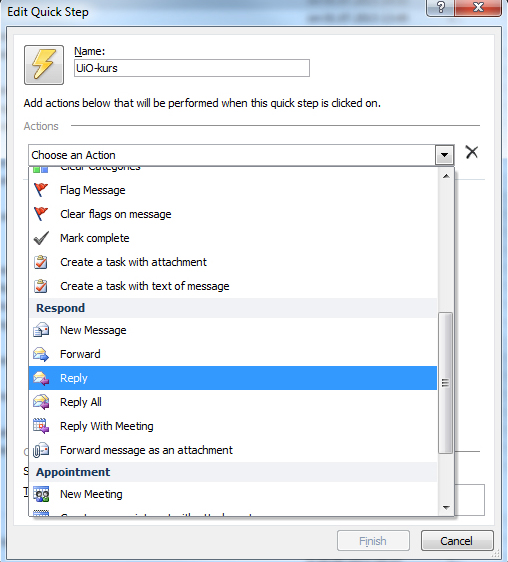 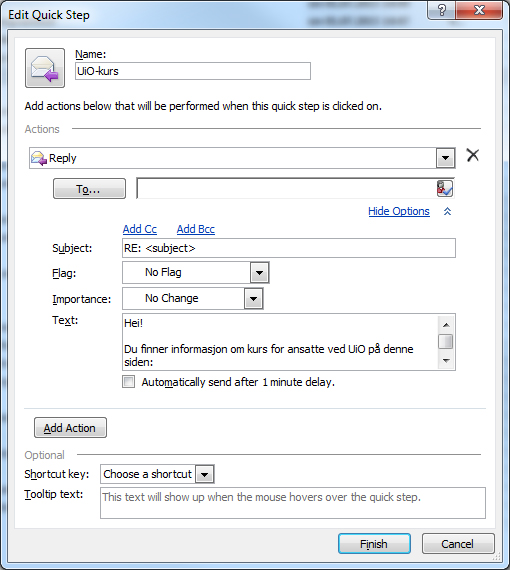 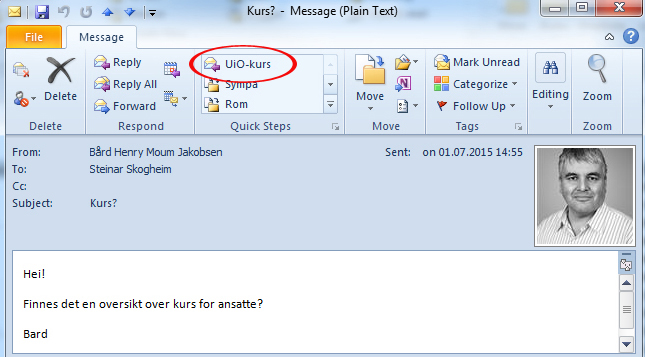 Når jeg nå får en e-post om kurs, kan jeg bare trykke på hurtigknappen UIO-kurs
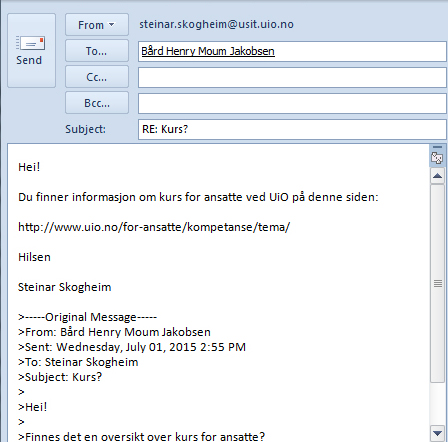 Jeg har også muligheten til å skrive inn en kommentar hvis det er nødvendig.
Endrede arbeidsoppgaver
Noen oppgaver er av en slik art at henvendelser bør sendes til en e-postadresse, slik at det ikke blir problemer om du er fraværende, eller ikke utfører disse oppgavene lenger.
Men hvis du har hatt disse oppgavene i mange år, så er det kanskje noen som sender dem rett til deg.
Da kan det være fint med et hurtigtrinn.
Hurtigtrinn når du har endret arbeidsoppgaver
Lag et hurtigtrinn som

Sender e-posten videre til rett adresse
Sender et svar til avsender som forteller at du ikke lenger utfører disse oppgavene
Legger e-posten i en egen mappe
34
Quick Parts (Hurtigdeler)
En «Quick Part» kan være et stykke tekst du bruker ofte.
Merk teksten og lagre den som «Quick Part».
Gi den et nøkkelord slik at du lett kan hente den inn i en e-post.
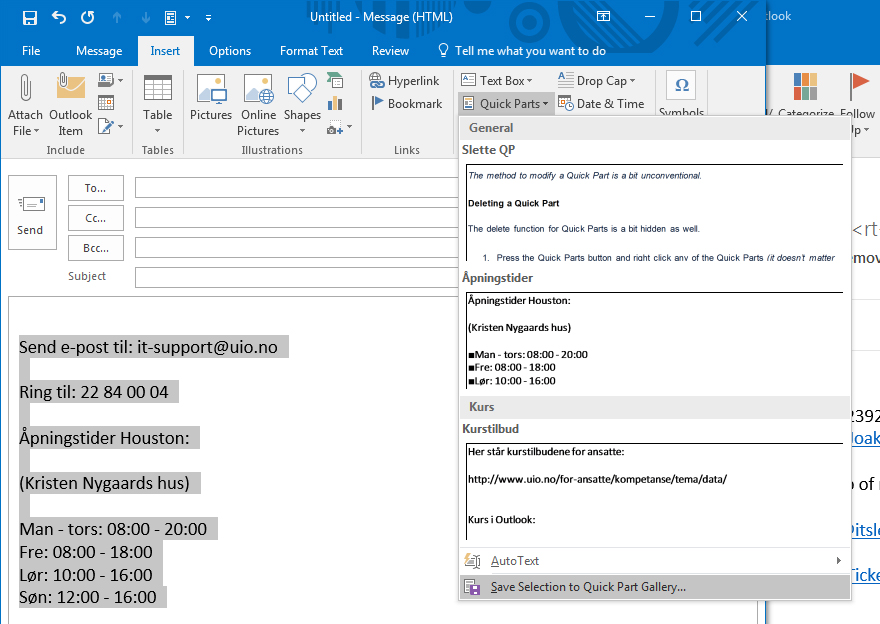 Her er nøkkelordet Houston
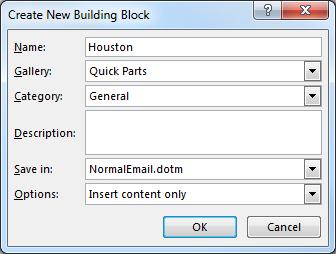 Skriv nøkkelordet og trykk F3
Hvis du bare har en Quick Part som begynner med h, så trenger du bare skrive h og F3
Et annet eksempel
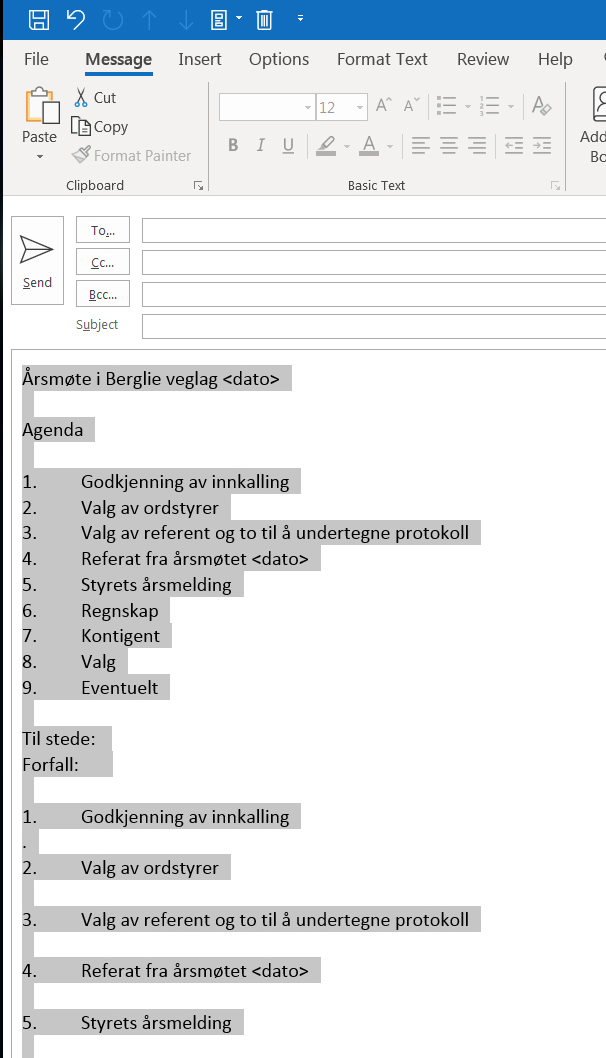 Agenda til et møte
Merker alt, 
og legger det til som Quickpart

Gir den navnet «Årsmøte»
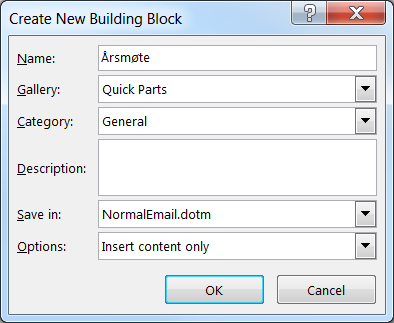 I en ny e-post skriver du så «Årsmøte» og trykker F3
Slette en Quick Part
Hvis man vil slette en Quick Part
så må man sette HTML-format.
Åpne en ny e-post
Format Text / HTML

Gå til Quick Parts-knappen
Høyreklikk på en av Quick Partene,
og velg "Organize and Delete..."
Når e-post slettes
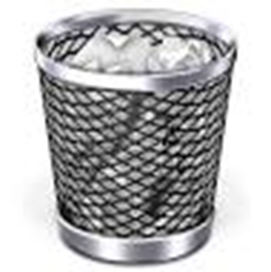 Når vi tømmer søppelbøtta, forsvinner e-postene som er der.

Kan vi få lagt dem tilbake?
35
Gjenopprette e-post
Du kan selv legge tilbake e-poster som du har slettet de siste 90 dagene.
Stå i en tom mappe hvis du skal legge tilbake mange e-poster.

http://www.uio.no/tjenester/it/e-post-kalender/outlook/hjelp/e-post/recover.html
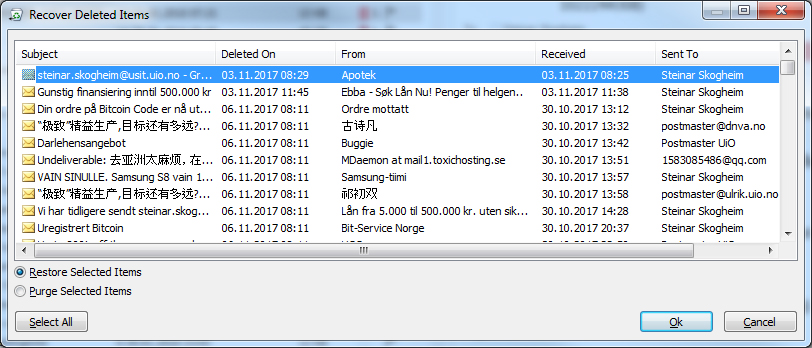 E-postene du legger tilbake vil legge seg inn igjen med den datoene du mottok dem, ikke datoen de ble slettet. (De legger seg i mappen du står i)
Mapper legger seg IKKE som en mappe, men som enkeltvise e-poster.
Outlook / OWA (mail.uio.no)
Hvis du bruker OWA for å legge tilbake slettet e-post, vil e-postene ligge etter den dato de opprinnelig kom inn, og det blir ikke så lett å finne alle som er slettet på en og samme dato.
 https://www.uio.no/tjenester/it/e-post-kalender/webmail/hjelp/e-post/recover.html

I Outlook vil du finne alle e-postene som er slettet på samme  dag, liggende etter hverandre. Det blir da lettere å legge tilbake alle e-postene fra en periode.
Du bør også stå i en tom mappe når du henter dem tilbake, slik at de ikke havner etter opprinnelig ankomstdato i Innboksen. 
 
Hvis du ikke har tilgang til Outlook, kan du bruke Outlook fra kiosk.uio.no

OWA:
Det er forskjell på Exchange 2013 og 2019 !
36
Regler (filter)
Du kan lage egne regler som filtrerer e-post som kommer inn. Disse blir da automatisk behandlet og legges f.eks. i spesielle mapper.
Her står jeg i en e-post fra Bestselgerklubben når jeg klikker på Rules og velger Create Rule…
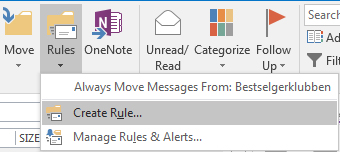 [Speaker Notes: http://www.uio.no/tjenester/it/e-post-kalender/filtrere-e-post.html

http://www.uio.no/tjenester/it/e-post-kalender/outlook/hjelp/e-post/sortering.html]
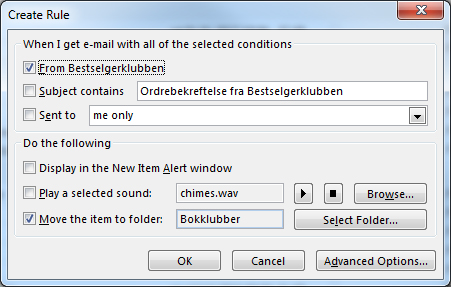 Nå vil e-post som kommer fra Bestselgerklubben legges i mappen som heter Bokklubber.
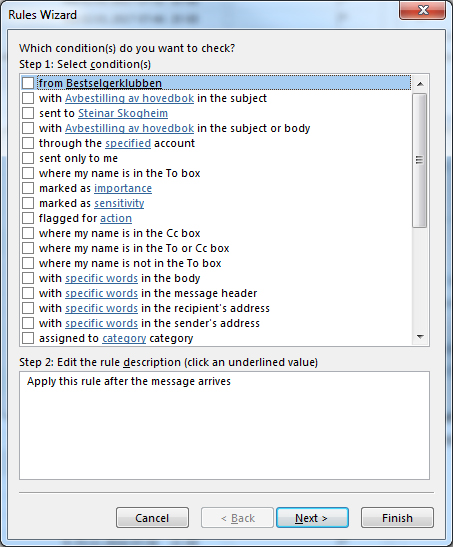 Du kan filtrere på mange forskjellige ting, f.eks. e-post som inneholder spesielle ord.
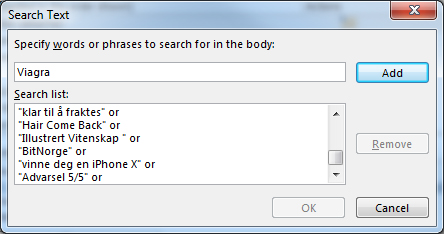 37
Lage et eget Spamfilter
På båndet under fanen Home velger jeg Manage Rules & Alert… under knappen Rules.











Velger New Rule…
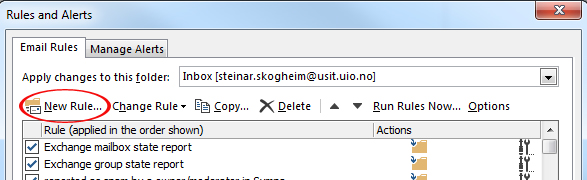 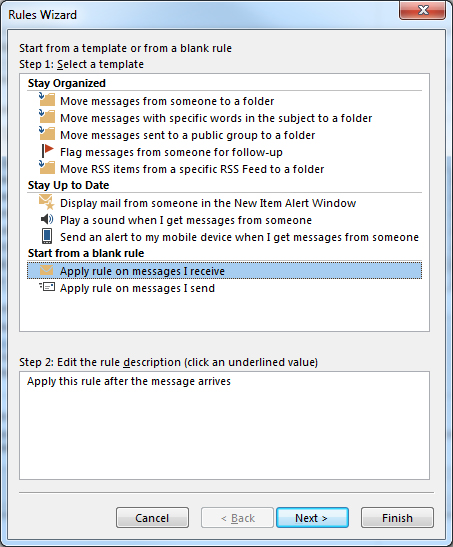 Velger 
Apply rule on messages I receive

Trykker Next >
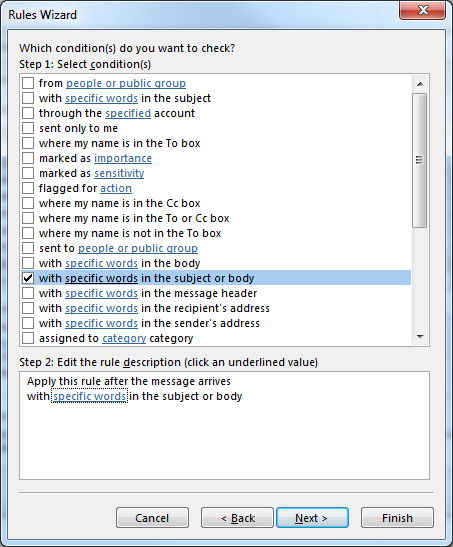 Haker av for «With specific words in the subect or body»
Klikker på specific words under Step 2
Legger inn ord eller fraser og trykker

Add
OK
Next
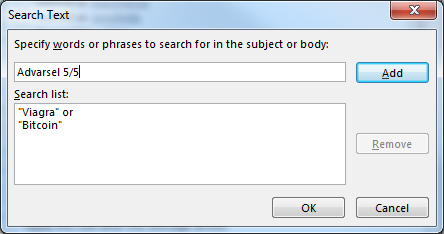 Haker av for «move to specified folder»
Trykker på specified under Step 2
Velger mappe 

OK
Finish
Apply
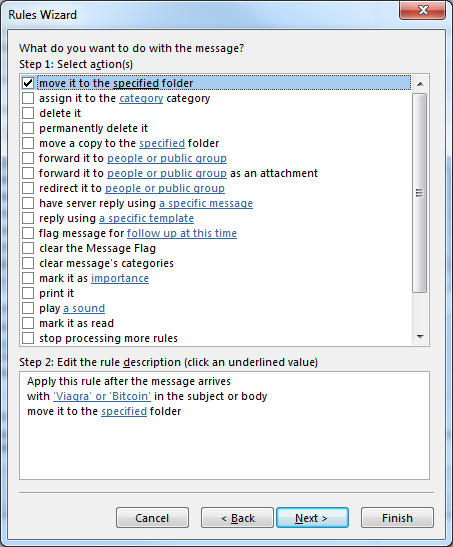 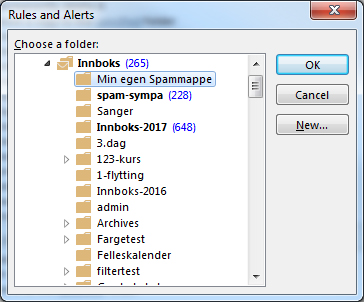 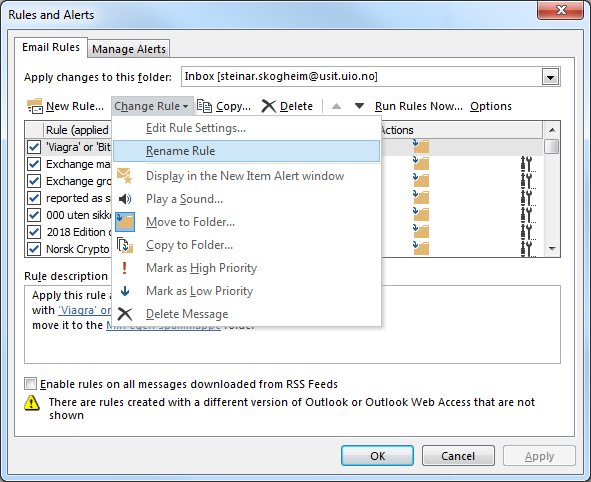 Åpner Manage Rules & Alert…
Velger Change Rule    
Rename
Gir den et fornuftig navn
OK , Apply , OK
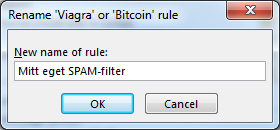 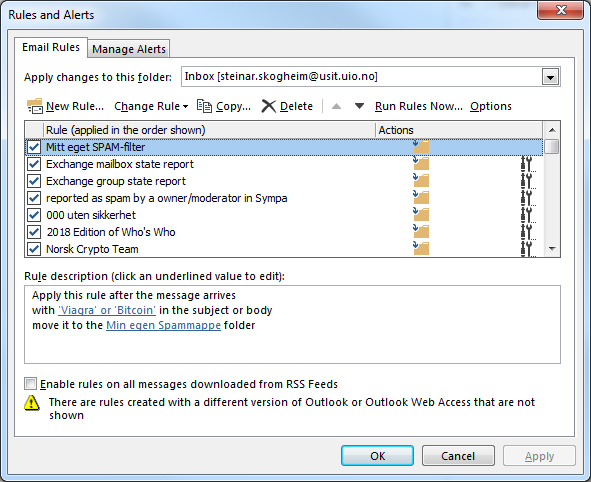 Senere kan du markere regelen, klikke på Viagra or…  i Rule description, og legge inn flere ord eller fraser. (Ctrl+v for å lime inn)
Kjøre et filter manuelt
38
Du kan kjøre et filter manuelt. (Run Rules Now…)
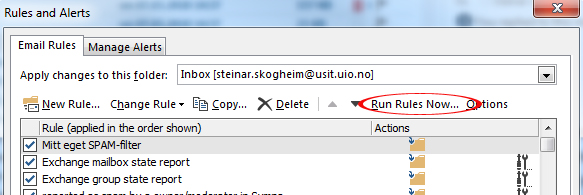 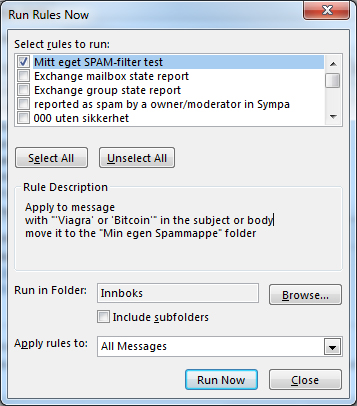 Det kjøres da på mappen du står i.
Test regler du lager!
Det er lett å gjøre feil slik at du mister e-post.
brukerinfo.uio.no
39
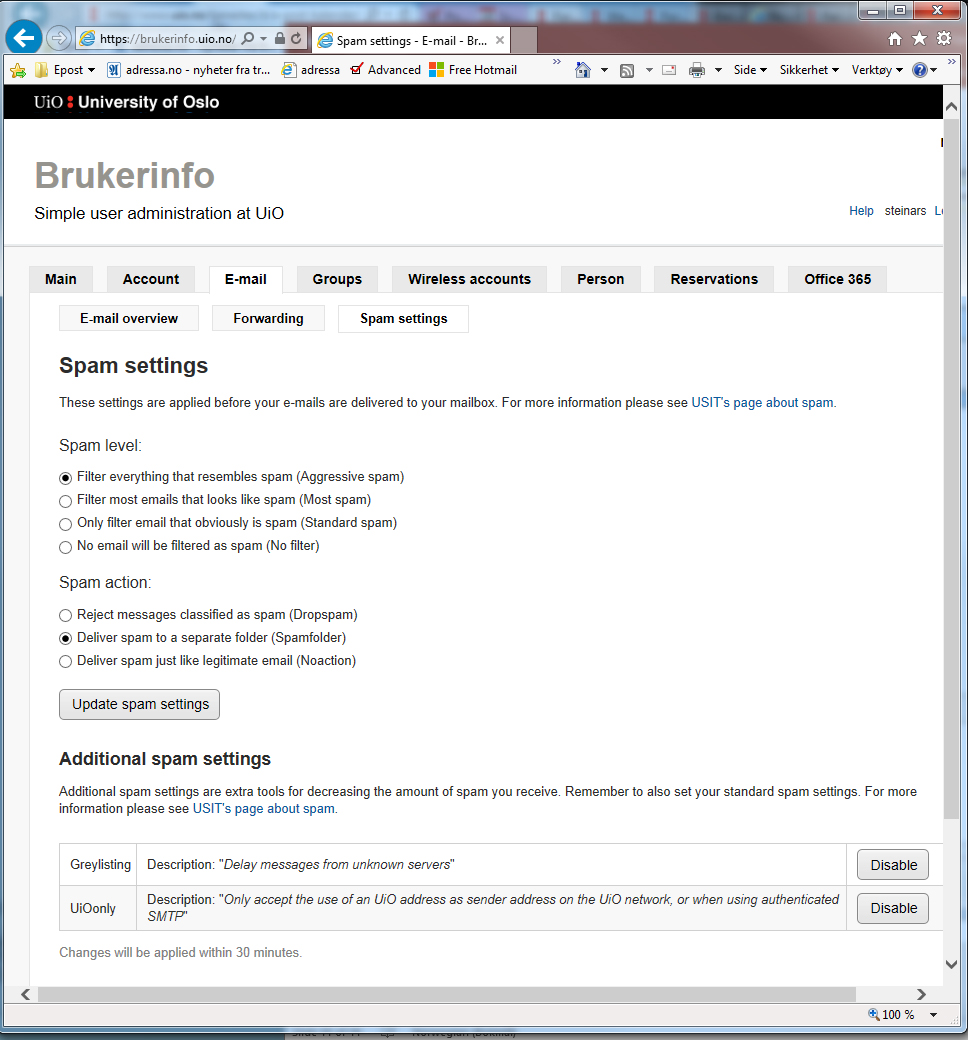 Spam og spampoeng
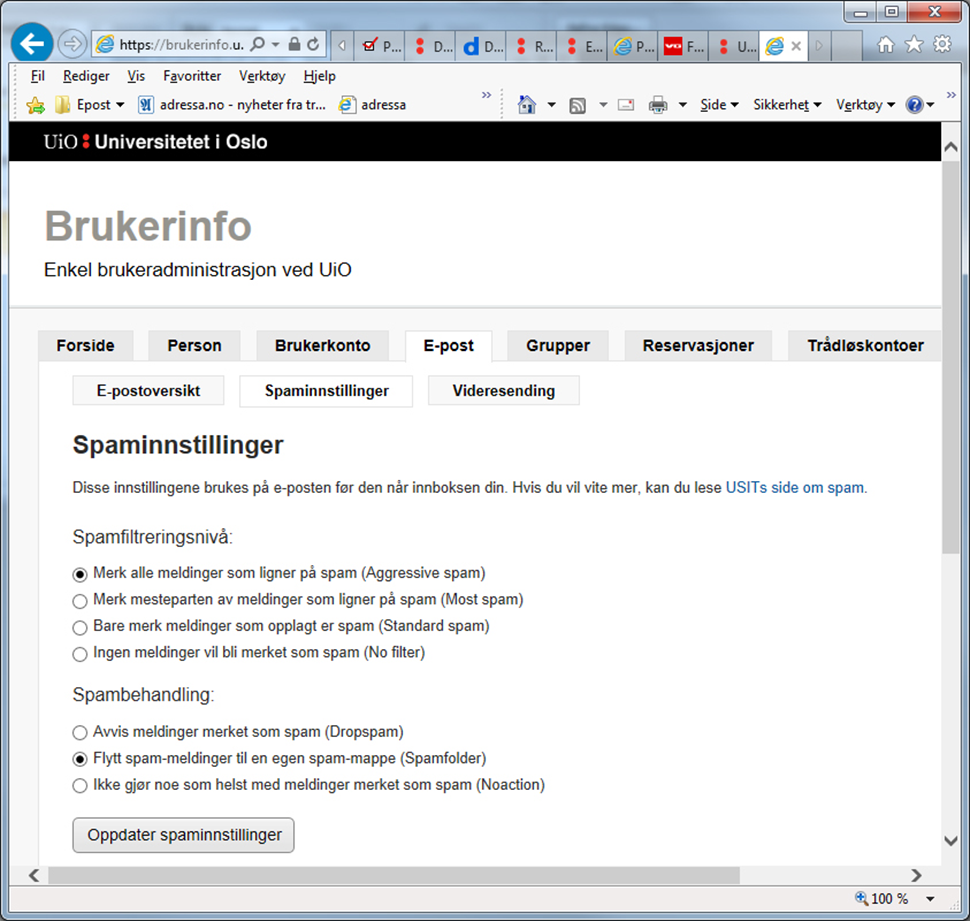 Grensene for de forskjellige spamnivåene er for tiden 3,5 og 7 spampoeng.
Sørg for at e-poster du avviser havner i en egen spam-mappe.
Innstillinger for uønsket e-post/spam
40
Grålisting
E-post fra j.nissen@nordpolen
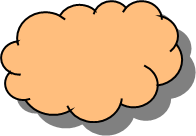 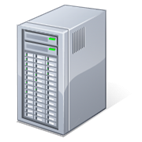 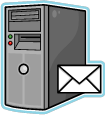 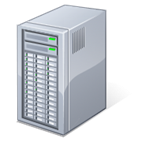 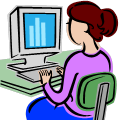 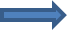 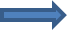 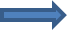 Hvis du ikke har mottatt e-post fra j.nissen tidligere, blir e-posten avvist .
Når den kommer på nytt vil den bli godtatt.
Exchangeservere
Grålisting skrus  på i brukerinfo.uio.no
Mer om grålisting:
http://www.uio.no/tjenester/it/e-post-kalender/mer-om-epost-og-kalender/graalisting.html
[Speaker Notes: http://www.uio.no/tjenester/it/e-post-kalender/e-postlister/administrere/graalisting/]
41
UIO-only
Hvis du har skrudd på UiO-only-filteret, så vil vi ikke godta e-post som sier den kommer fra deg (dvs. en av dine adresser) med mindre du har autentisert deg (med UiO-brukernavn og -passord). Altså vil det være vanskeligere å forfalske din e-postadresse

http://www.uio.no/tjenester/it/e-post-kalender/mer-om-epost-og-kalender/uioonly.html
Fulle headere
42
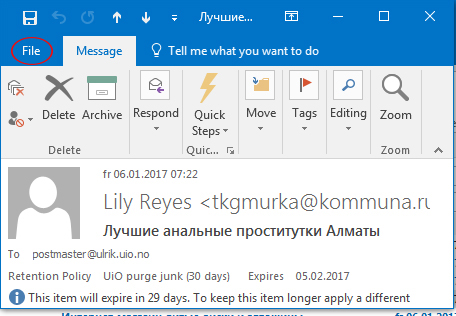 Hvis du får beskjed om å sende kopi av alle headerne, åpner du e-posten, og klikker på File oppe i venstre hjørne.
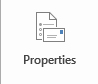 Klikk på knappen Properties, helt nede på siden du får opp.
http://www.uio.no/tjenester/it/e-post-kalender/mer-om-epost-og-kalender/headere.html
[Speaker Notes: http://www.uio.no/tjenester/it/e-post-kalender/mer-om-epost-og-kalender/headere.html]
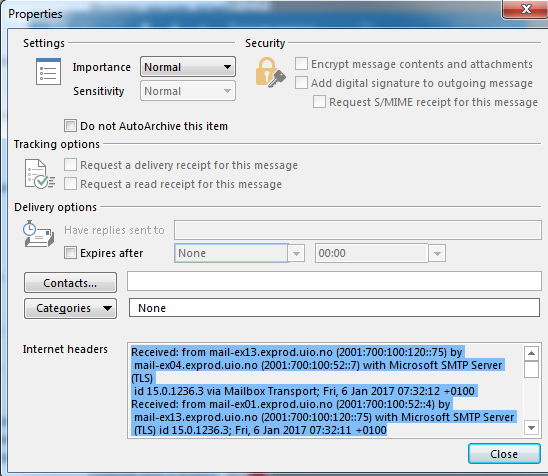 Kopier alle headerne, og send dem til den som har bedt om dem.
Innstillinger i brukerinfo
Junk-innstillinger i Outlook
Over 11 spampoeng avvises
MX
Exchange
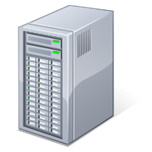 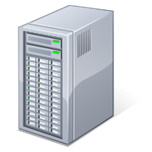 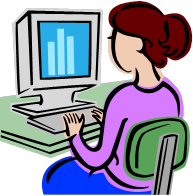 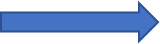 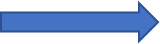 Svartelister 
SpamAssassin
ClamAV
Ordfilter
Bilder
Personlige filter (Regler)
Lokale filter
(På klienten)
E-post som blir avvist
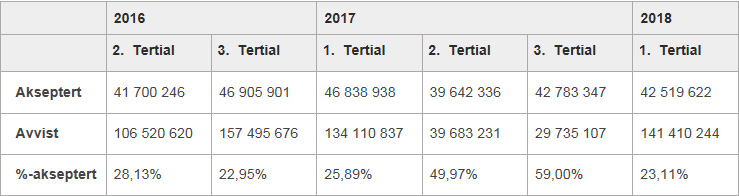 Det som er verd å merke seg her er at antall e-post som aksepteres av UiO er noenlunde fast i størrelse, mens mengden som avvises varierer tildels mye og speiler nok mer hvordan trykket mot UiO varierer over tid.
Ordfilter
Vi vedlikeholder et eget ordfilter som gir et antall SPAM-poeng til ord eller fraser.
Hvis en e-post får mer enn 11 poeng, blir den avvist.
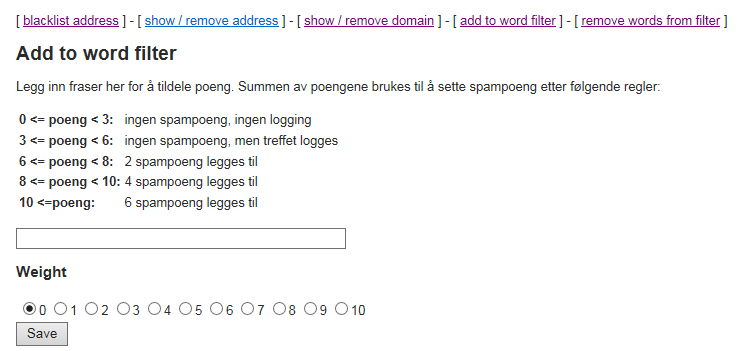 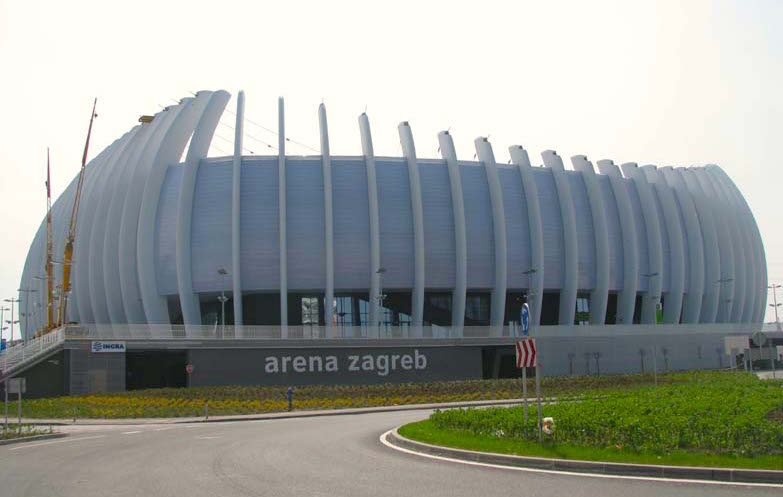 43
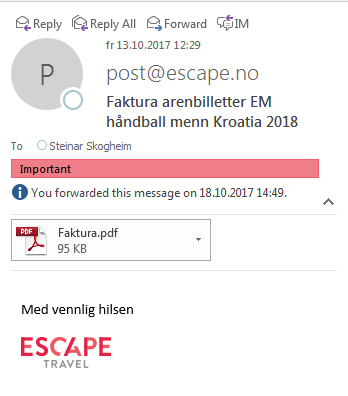 Denne havnet i «Junk Email» hos meg fordi jeg bruker det strengeste filteret i brukerinfo.
(Alt over 3 spampoeng)
Denne fikk 4,7 spampoeng.
X-UiO-Spam-info: not spam, SpamAssassin (score=4.7, required=5.0, autolearn=disabled, BODY_URI_ONLY=0.998,HTML_IMAGE_ONLY_04=1.68,HTML_MESSAGE=0.001,T_DKIM_INVALID=0.01,T_OBFU_PDF_ATTACH=0.01,UHMX_WORD_SPAM-LOW=2.0, uiobl=NO, uiouri=NO)
X-UiO-Spam-Score: ssss
X-UiO-Scanned: F2DC723558358BC71FF548906A2931586E00CDEA
X-UiO-Exchange-Junk: Yes
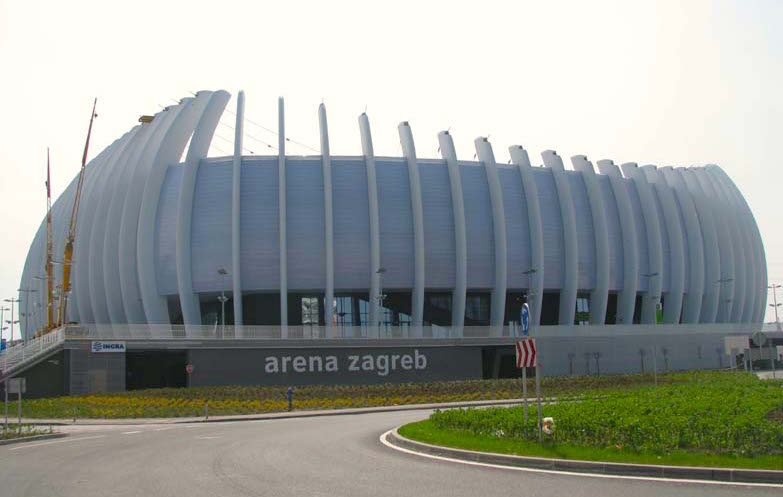 Hvis e-post som ikke er spam havner i Junk
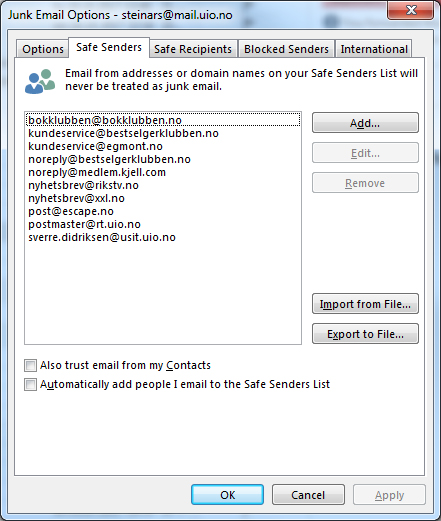 Hvis e-post som ikke er spam havner i Junk-mappen din, kan du legge adressen til i Safe Senders under Junk Email Options.

Du finner den under Home/Junk
Junk
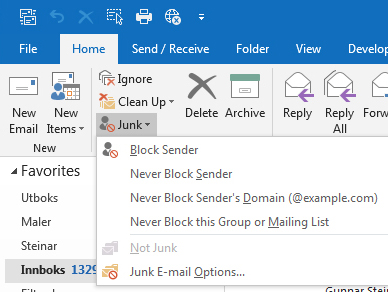 Junk Email Options
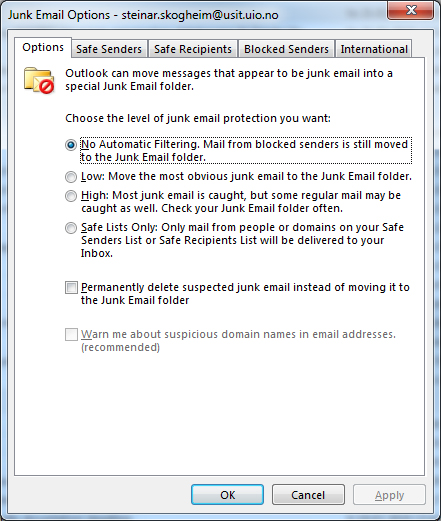 44
Blokkere et språk
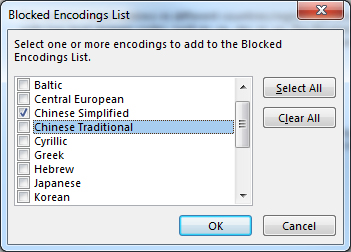 45
Slette e-post i Junk-mappen
Når du skal tømme Junk-mappen, kan du gjøre det uten at e-postene havner i Deleted Items:

Rask sjekk for å se om det bare er Junk
Merk alle e-poster (Ctrl+A)
Slett (Shift+Del)   Del-knappene virker forskjellig?
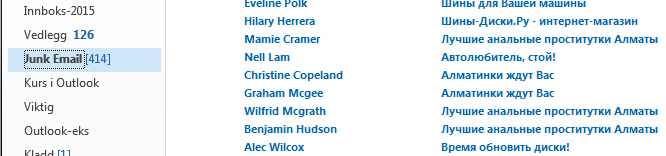 (Kan fremdeles hentes tilbake med Recover Deleted Items i løpet av 90 dager.)
46
Slettede elementer
E-poster du sletter havner i «Slettede elementer»
Kan tømmes automatisk ved utlogging, eller manuelt.

En automatisk tømming etter et visst antall dager vil etter hvert bli slått på, så det er ikke lurt å bruke den som arkiv.  
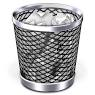 47
Slettet mappe
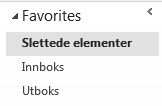 Hvis det ligger en mappe i Slettede elementer, så vil vi ikke se det under Favoritter.

Vi får samme melding selv om det ligger en mappe der eller ikke.
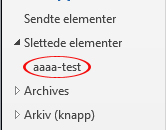 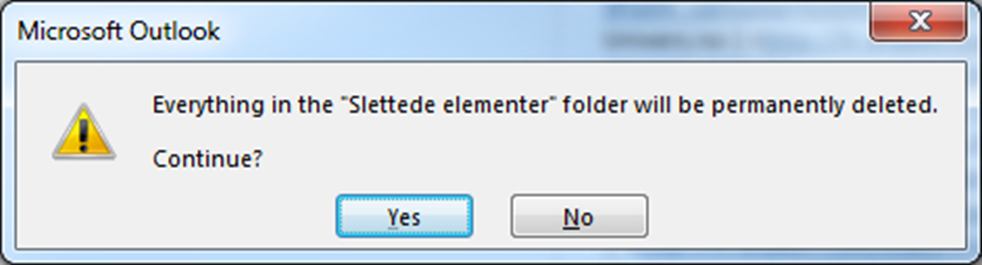 48
Slett et sted, og du sletter «over alt»!
Exchange 2013
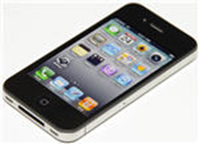 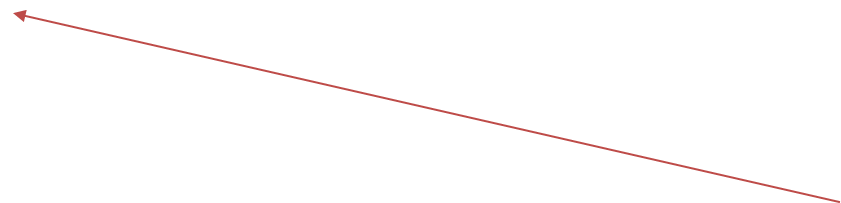 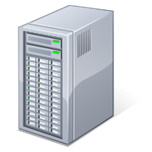 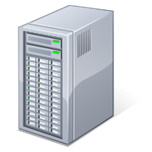 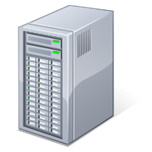 OWA via en nettleser (mail.uio.no)
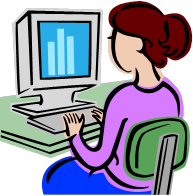 kiosk.uio.no
Her ligger  dine e-post og kalenderdata
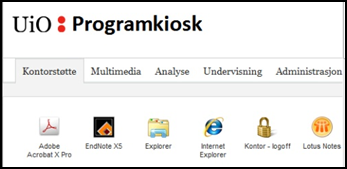 Outlook 2016
49
Notater
Ctrl+Shift+N
Første linje blir overskrift
Kan lage mapper
Fargekode
Synkroniseres med mobil
Kan dras ned til e-post

Ctrl+5 henter fram notatene
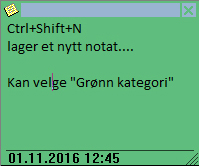 Søke i notatene
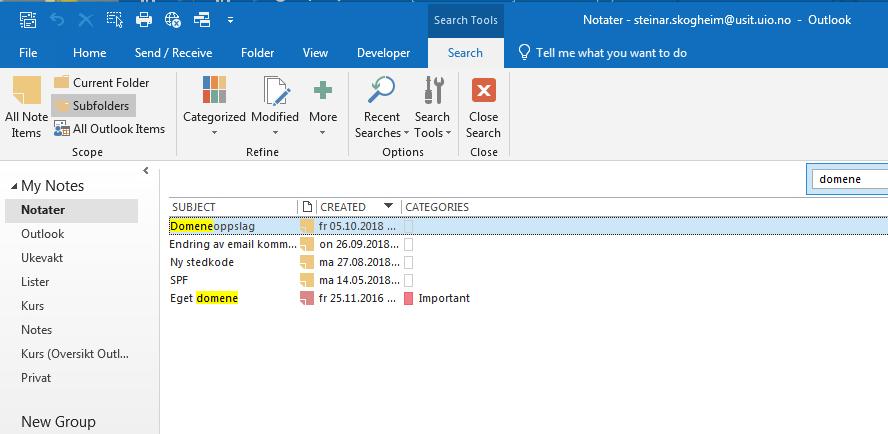 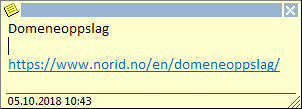 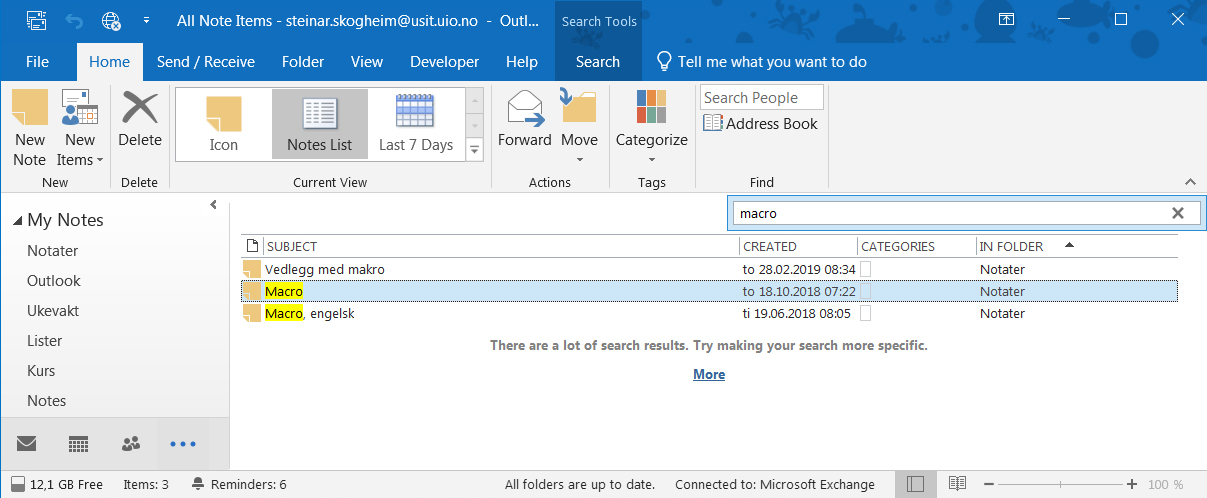 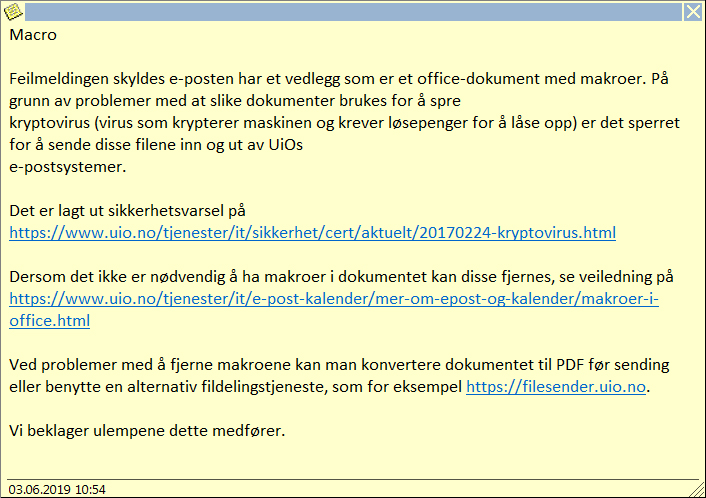 Hvordan lage en template
50
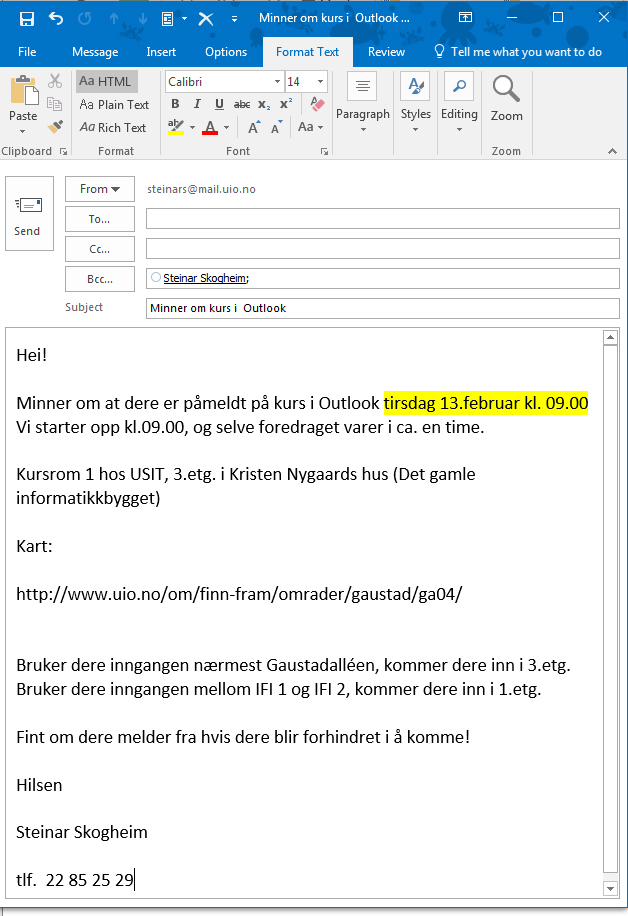 Åpner en e-post jeg har sendt tidligere. 
Under fanen Message finner jeg Actions og velger Resend This Message…
Fjærner alle mottakerne og justerer overskriften.
Velger HTML under fanen Format Text, og merker det som må endres.
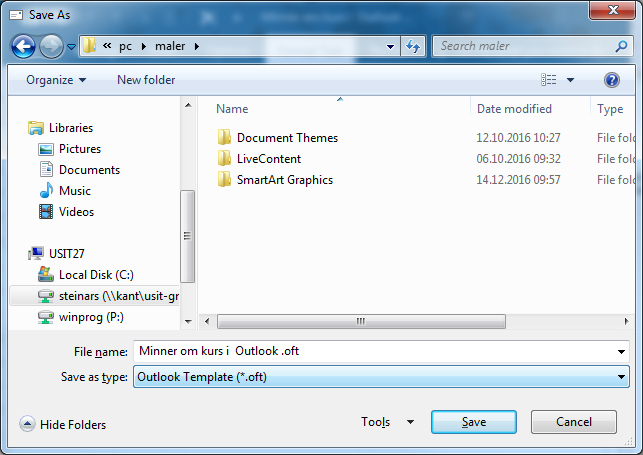 File/Save as

Velger Outlook Template (*.oft)

Save
Bruke en template
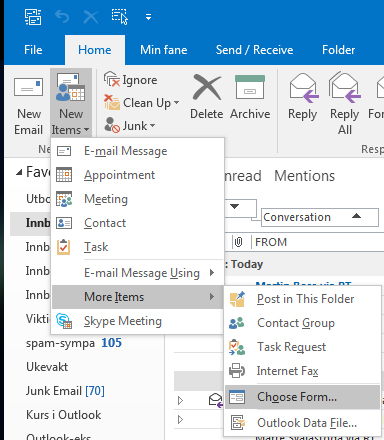 New Items
More Items
Choose Form…
Velg
User Template in File System

(Her lå det bare en template)

Open

Så er det bare å uføre endingene i e-posten og legge til mottakere.
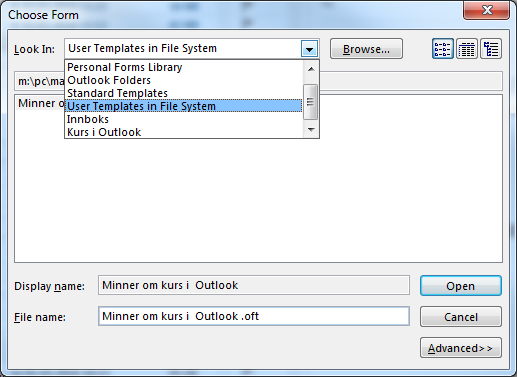 51
Sende en e-post forsinket
Hvorfor?
Du skriver e-posten på kvelden, men
vil ikke «presse» ansatte til å jobbe om kvelden eller i helgen.
vil ikke at e-posten din skal bli liggende i bunnen av morgenens e-poster.
vil at e-posten skal sendes på et spesielt tidspunkt
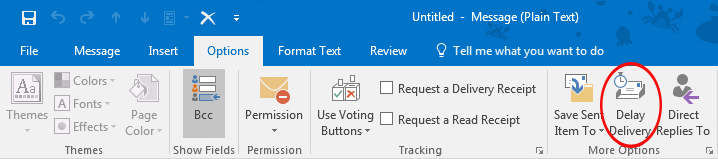 Under fanen Options finner du Delay Delivery
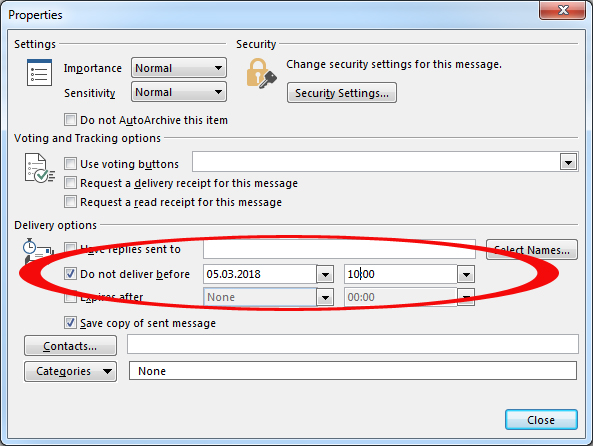 E-posten vil nå legge seg i Utboks fram til 5.mars kl.10.00.
Så sendes den.
NB! Hvis Outlook blir slått av på klienten, så sendes den ikke før du slår den på igjen!
Fjerne Date:Today, Yesterday o.s.v.
52
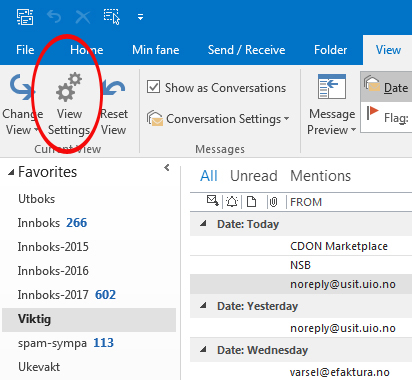 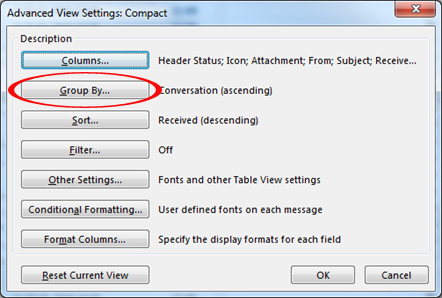 Velg View Settings under fanen View
Velg Group By…
Ta bort haken foran Automatically…
OK, OK
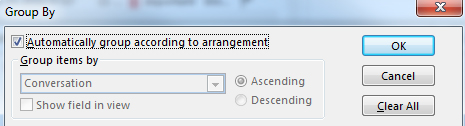 53
Legge inn eller endre bilde
Gå til Backstagevisningen
Trykk på Change under bildet
Blir sendt til OWA
Bla deg fram til bildet
Trykk Save (nede til høyre)
Start Outlook på nytt
Kan også gjøres direkte fra OWA
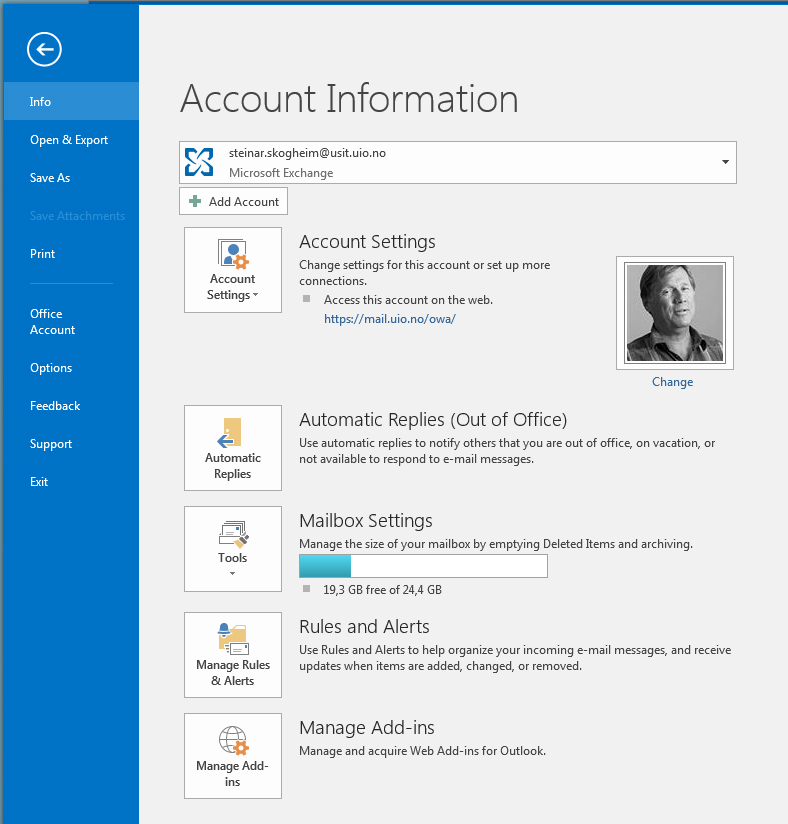 54
Melde seg av en liste
If you received this email by mistake, we apologize,  and please Unsubscribe me from this list. 

Meld deg bare av lister du vet  du har meldt deg på!
Se hvor mye som er brukt av kvoten
55
Outlook: Backstagevisningen (File oppe til venstre)
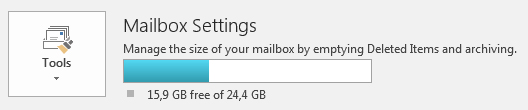 OWA: Tannhjulet øverst til høyre, velg options
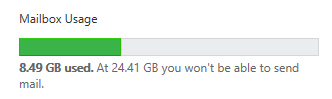 56
Rapportere SPAM
Det beste er å videresende e-posten som vedlegg til postmaster-spamrapport@usit.uio.no

Hvis du ikke vil sende hele e-posten kan du kopiere alle headerne, og sende dem til den som har bedt om dem.
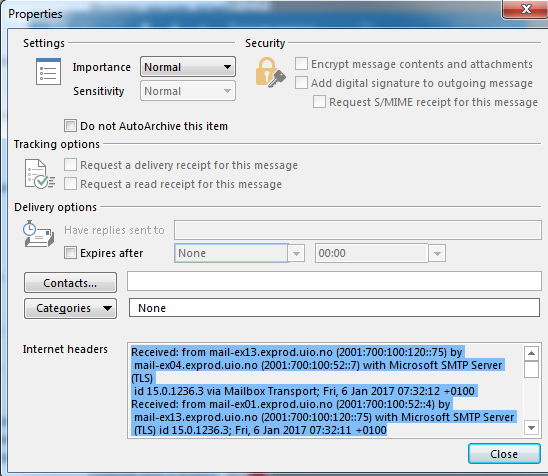 Lage et hurtigtrinn
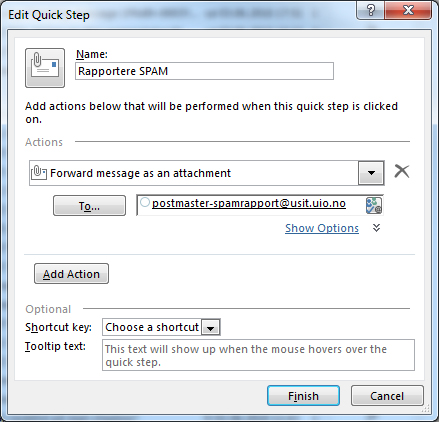 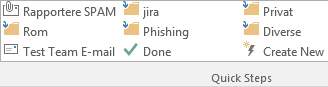 Du kan lage et hurtigtrinn som sender en e-post som vedlegg til 
postmaster-spamrapport@usit.uio.no
Bytte navn og primæradresse
57
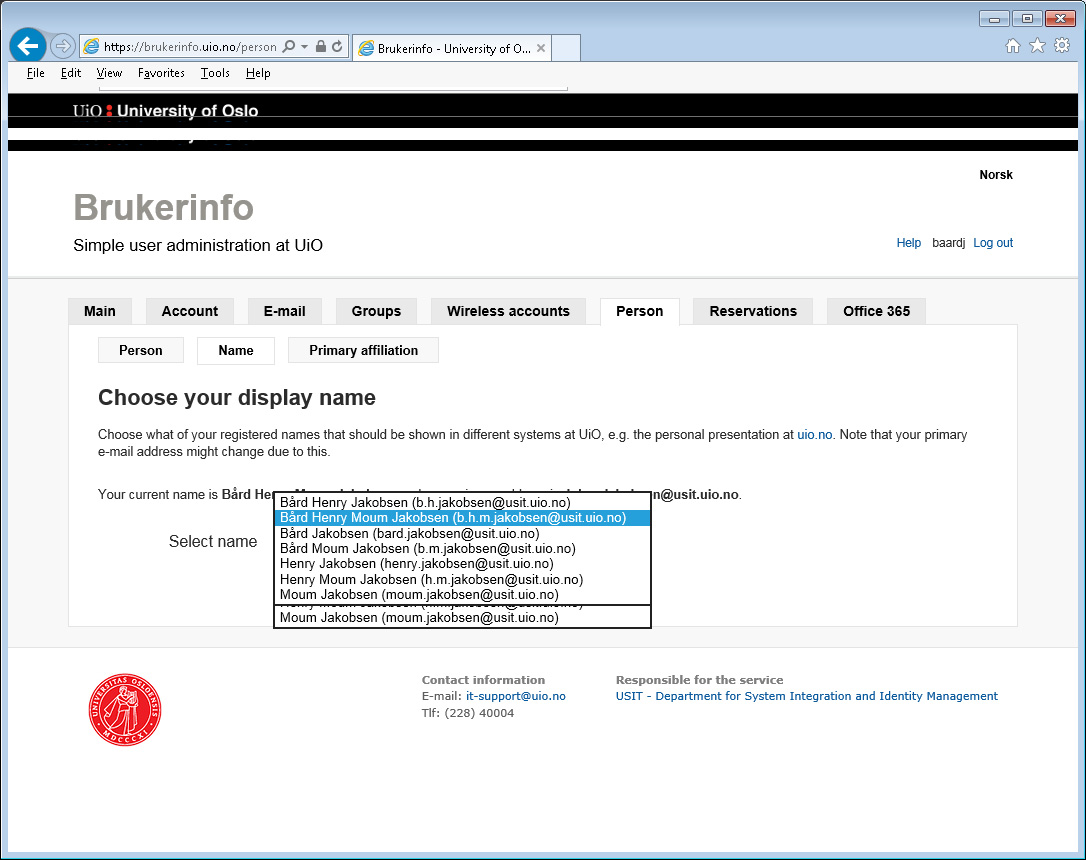 Vise e-poster med farge
58
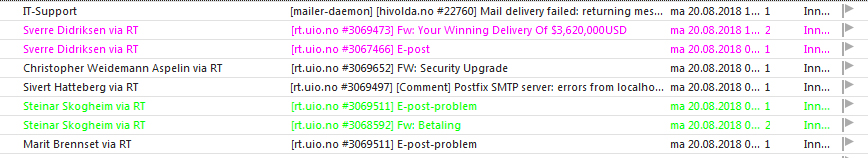 Velg fanen View
View Settings
Conditional Formatting
Add
Gi den et navn
Font: Velg f.eks. farge
Condition: Velg f.eks. From
OK, OK, OK
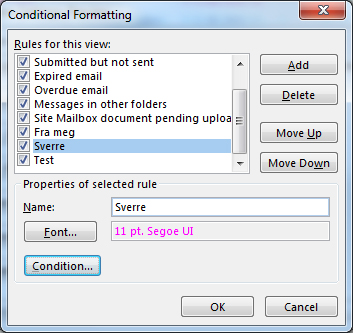 Vi vil ha e-posten tilgjengelig overalt
59
E-post og kalender på nettbrett og mobil
Det ligger veiledning for Android, IOS og Windows Phone på e-postsidene våre.
Apper
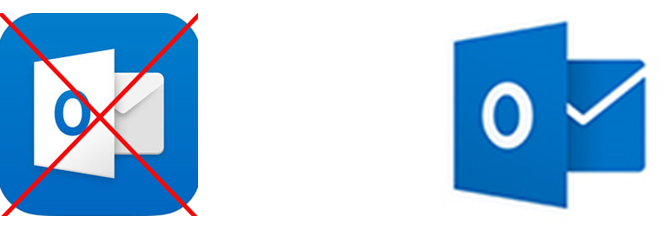 Denne appen kalles OWA og kan brukes.
Skype
60
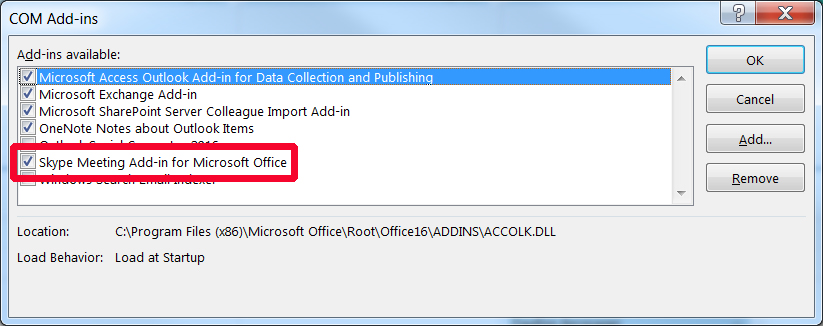 File
Options 
Add-ins  
Klikke på "Go«
Hak av for Skype…

Nå dukker knappen for Skype-møtet opp
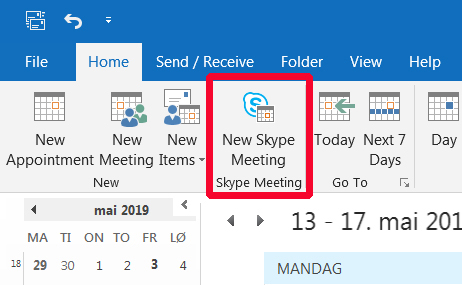 Zoom og Teams
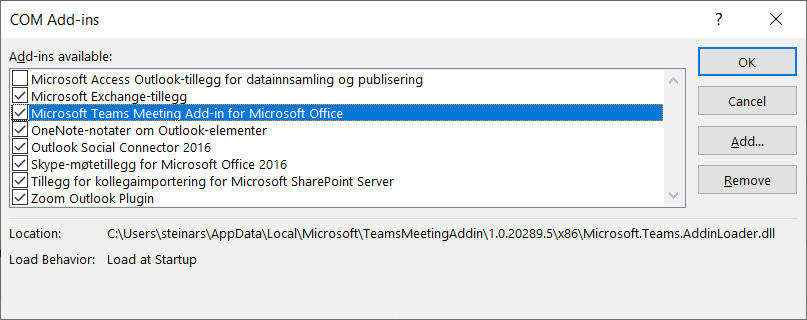 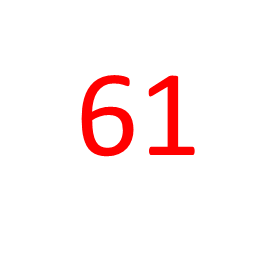 Legge til en kolonne i innholdsruten
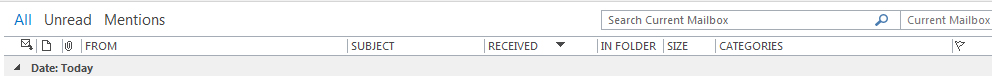 Hvis vi vil legge til en kolonne, høyreklikker vi på raden med kolonnenavn og velger «View Settings…»
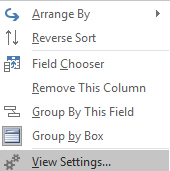 (Eller velge Add Columns på fanen View)
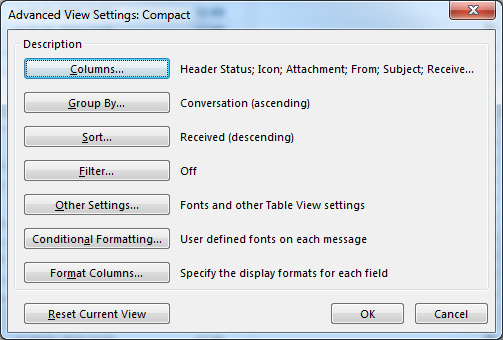 Velg «Columns…»
Velg «All Mail fields»
Velg den kolonnen du trenger, f.eks. «In Folder»
Trykk på «Add->» og «OK»
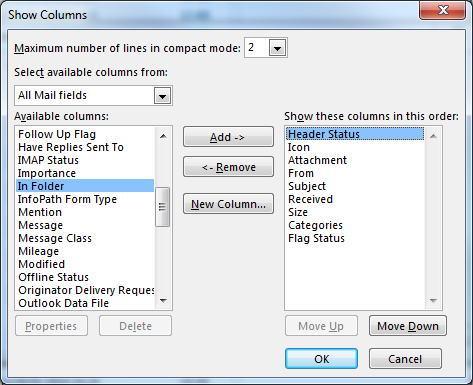 Bruke søkebåndet
62
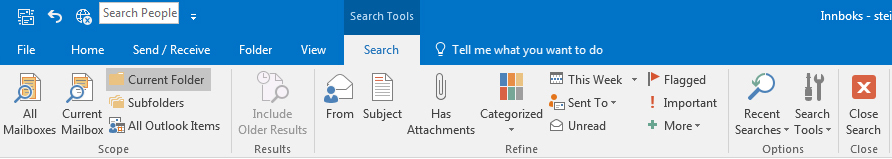 Her har jeg valgt alle som har vedlegg, og så alle som kommer fra «steinar».
Til slutt har jeg valgt emne, men ikke fyllt ut ennå.
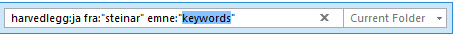 More
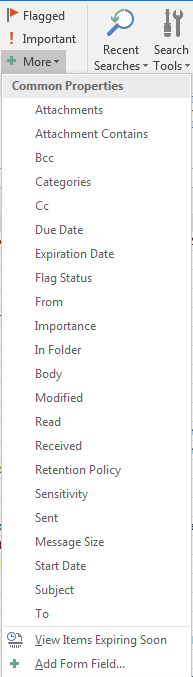 Hvis vi bruker knappen som heter «More», får vi opp flere valg.
Vi får også opp boksen under, som gjør det lettere å endre søkekriteriene.
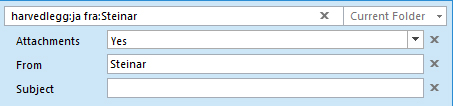 Operatorer
Skriver du inn 2 ord med mellomrom, er det det samme som AND.
Hvis du vil ha treff på alle som har et av ordene, bruker du OR.
Søker du på Steinar, men legger til NOT Skogheim, vil du få alle som heter Steinar med unntak av Steinar Skogheim.
> 6MB vil hente ut de som er større enn 6 MB.
<  vil hente ut de som er mindre.
«Kurs i Outlook»  vil lete ordene i eksakt denne rekkefølgen
mottatt:=01.01.2018 gir alle som er mottatt 1.januar 2018

NB! Outlook søker også gjennom vedleggene.
Skjermskudd
63
Hvis noen ber deg sende et skjermskudd, kan du gjøre dette med Outlook.
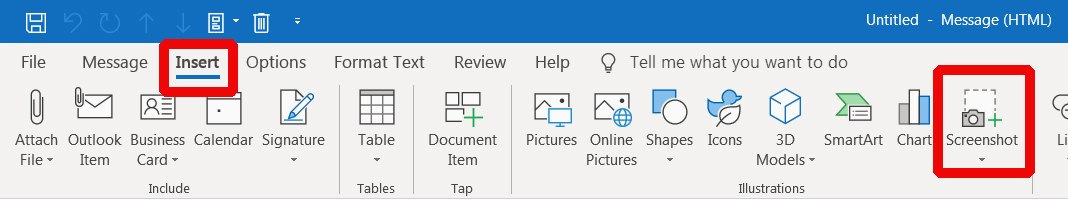 Du må bruke HTML som du finner under fanen Format Text. Under fanen Insert finner du da knappen Screenshot.
Når du trykker på denne, vil du få tilgang til de vinduene du har oppe.
Hvis vi vil sende et utsnitt fra en side, kan vi bruke programmet  Utklippsverktøy, lagre og så sende som vedlegg.
Dette finner vi under Start/Alle Programmer i mappen Tilbehør
Oversette
64
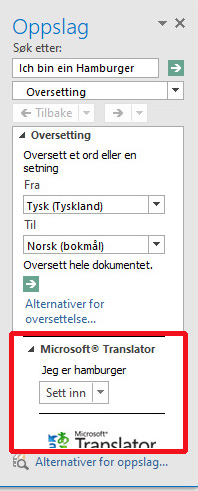 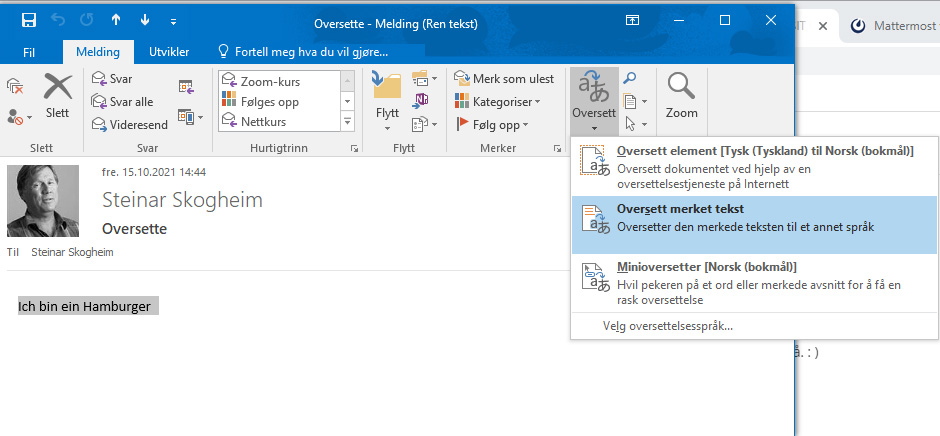 Vi kan oversette enkelte ord eller hele e-posten
Hjelp
65
Våre egne hjelpesider:
http://www.uio.no/tjenester/it/e-post-kalender/

Microsofts hjelpesider:  
«Tell me what you want to do» eller F1 




Det ligger mye ute på YouTube. ( Søk f.eks. på "Outlook 2016" )

Ta gjerne kontakt med meg:
steinar.skogheim@usit.uio.no
Tlf.: 22 85 25 29
Eksempel:
Søk på «hurtigtaster»
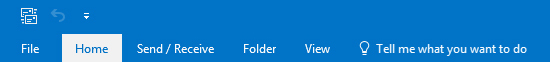 Takk for i dag!
Kursets hjemmeside:
https://www.uio.no/for-ansatte/kompetanse/tema/data/e-post-og-kalender/kurs-zoom/

Vil du stå på en liste som får direkte informasjon:
https://nettskjema.no/a/145719 

Spørsmål om kurset eller andre spørsmål om Outlook:
steinar.skogheim@usit.uio.no
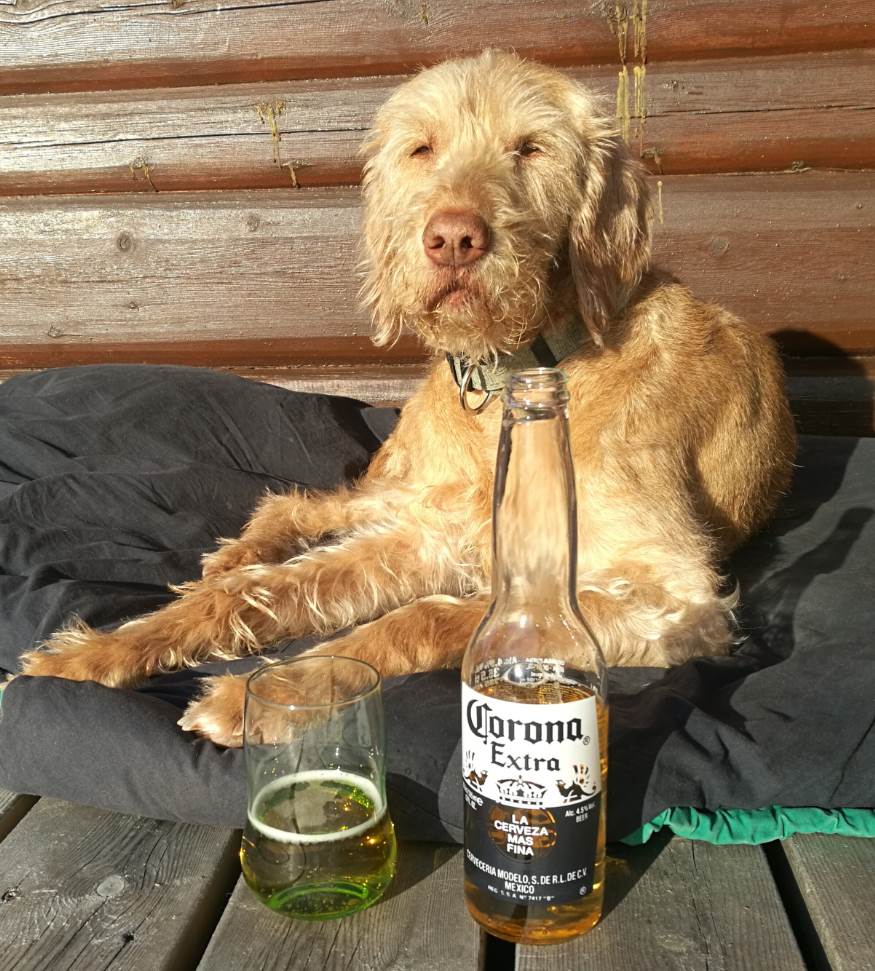